DETECTING LANDSCAPE RESPONSE TO PERTURBATIONS BY CLIMATE AND BASE LEVEL USING IN-SITU  10Be AND 26Al IN CENTRAL PENNSYLVANIA
Alison Denn, M.S. Candidate
Advisor: Paul Bierman
Department of Geology
The University of Vermont
March 8th, 2016
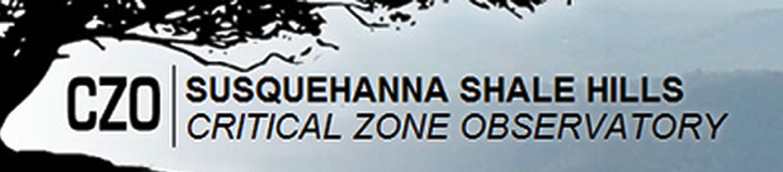 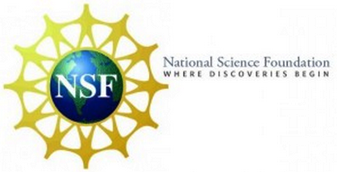 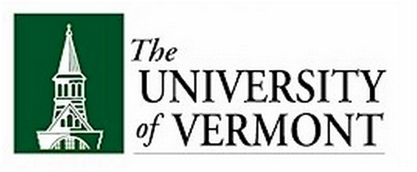 Today’s talk:
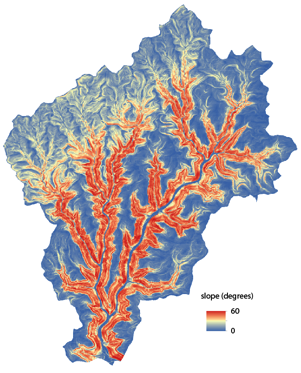 1. Introduction
2. Study Sites
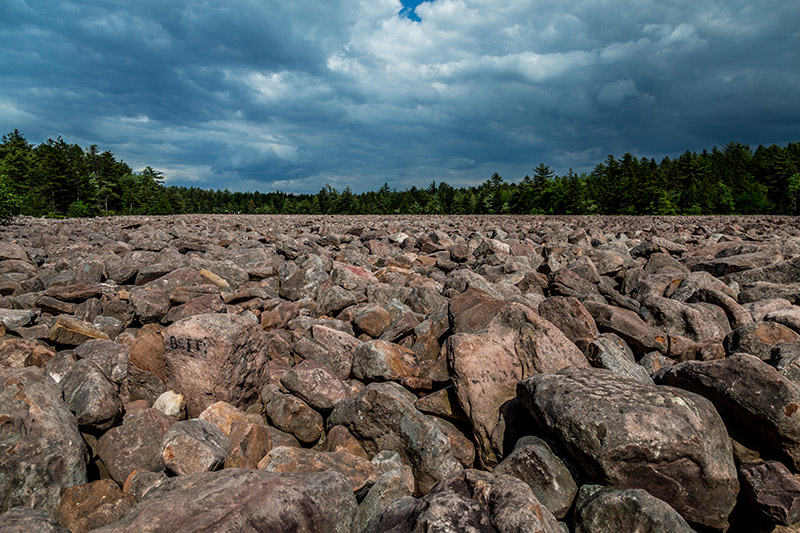 a. Hickory Run Boulder Field
b. Young Womans Creek
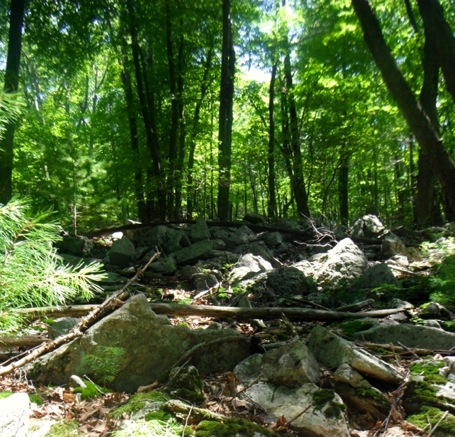 c. Garner Run
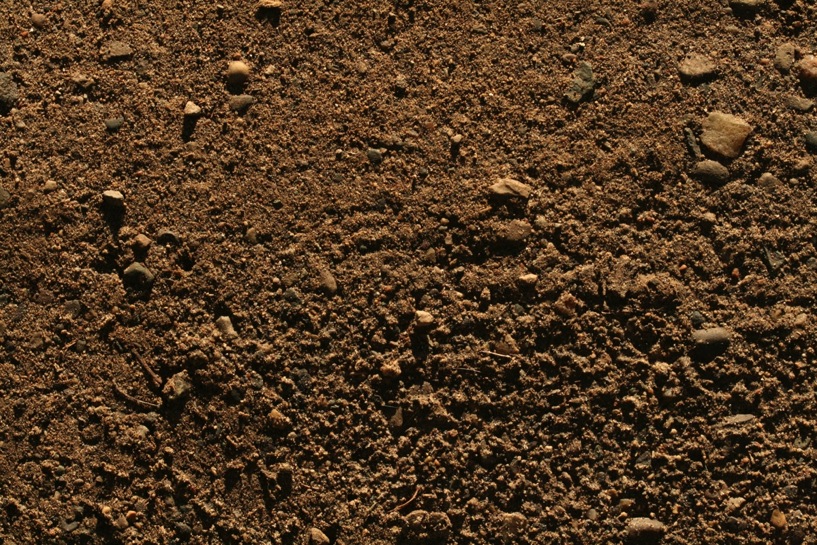 As a geomorphologist. 
I ask questions such as…
How long has that dirt been there?
How old are those boulders?
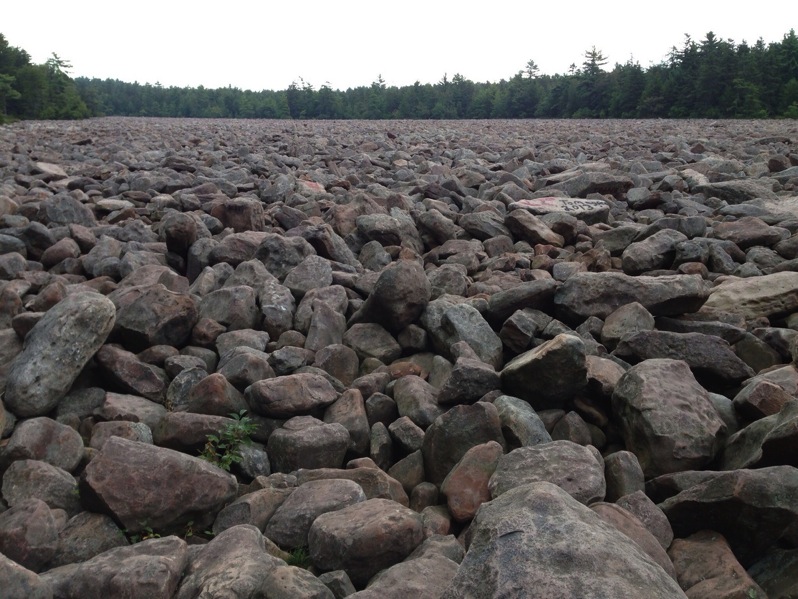 Do landscapes persist, or do they erode quickly?
I think in timescales of 1,000’s to 100,000’s of years
http://www.texturemate.com/image/view/1441/_original
My project focuses on Pennsylvania, a complex landscape
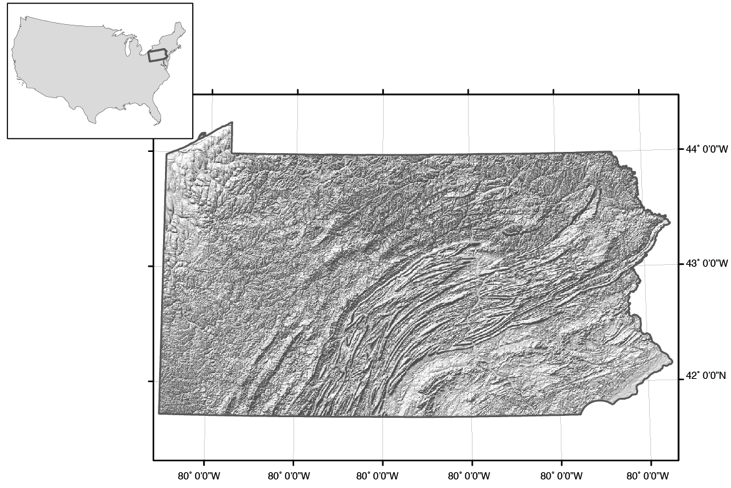 My project investigates the influence of two perturbations in the ‘recent’ geologic past in PA
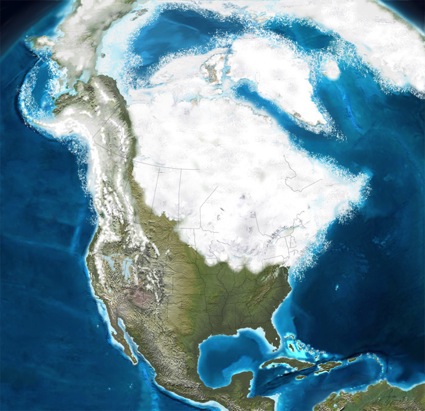 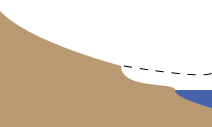 river profile
old base level
new
incision moves upstream
1. CLIMATE
2. BASE LEVEL FALL
1. CLIMATE: GLACIAL/INTERGLACIAL CYCLES
TODAY
WARM
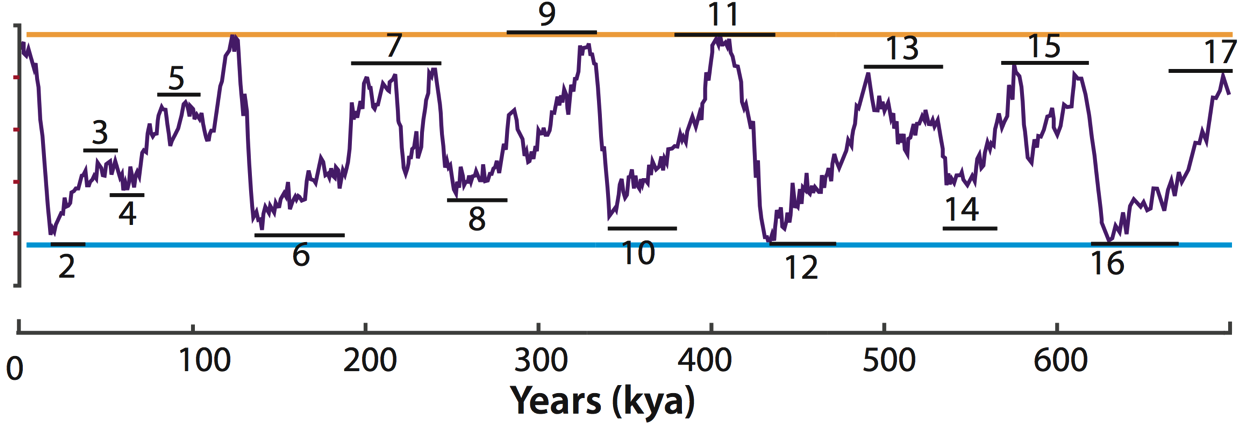 COLD
Adapted from Railsback et al. 2015
Pennsylvania glacial advances followed similar paths
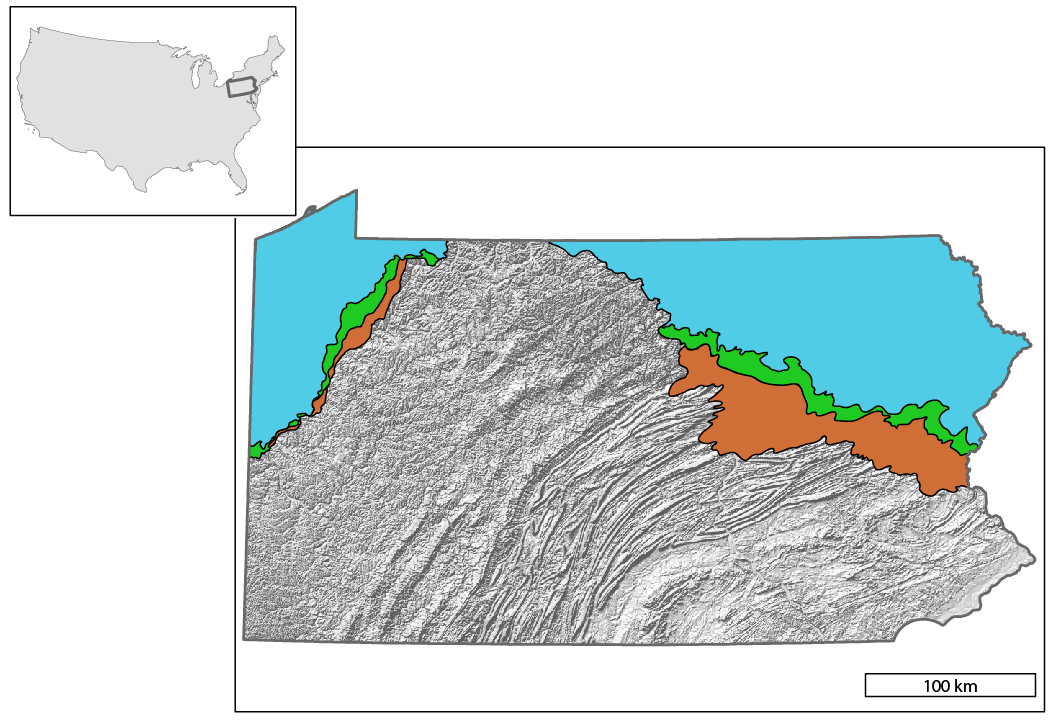 ~26,000
~130,000
>>770,000
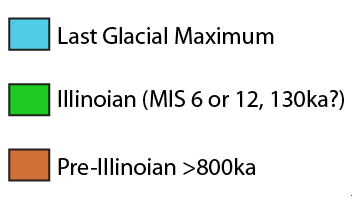 Most of Pennsylvania was ‘periglacial’ at glacial maxima
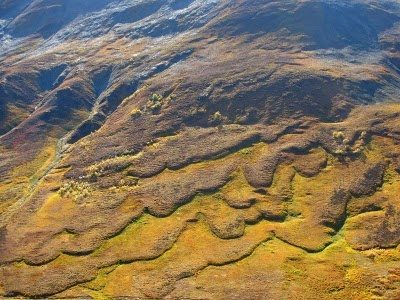 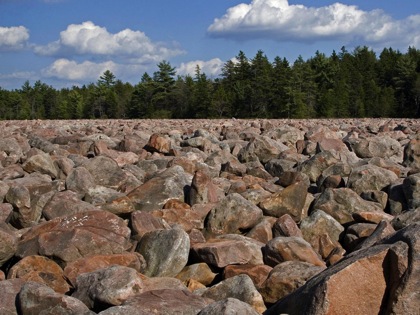 boulder deposits
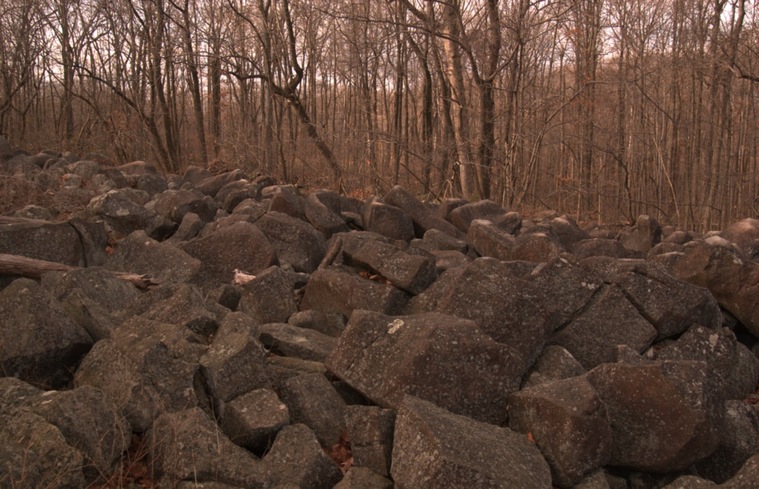 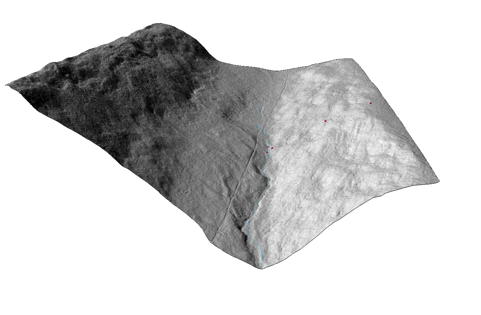 solifluction lobes
block streams and boulder fields
https://qph.ec.quoracdn.net/main-qimg-d6ce63e03305007eb89181483bcaaacf-c
[Speaker Notes: Mention the solifluction lobes that joanmarie showed everybody. Periglacial: proximal to, but not covered by the glacier.
	-Freeze thaw, frost cracking, and ice-mediated creep.
	-Periglaciation ‘wipes the slate clean’?]
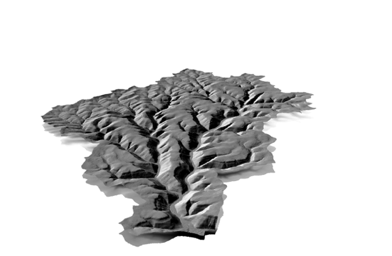 2. BASE LEVEL FALL
INCISED LANDSCAPE
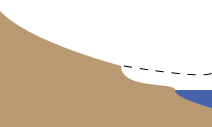 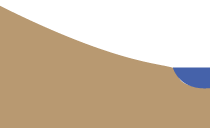 BASE LEVEL FALLS
initial river profile
Time 2: Incision moves upstream
Time 1
‘Base level’: elevation of land relative to ultimate drainage. Changes with tectonics, sea level, stream capture, or glacial drainage rearrangement.
My central question : How have changes in climate and base level influenced the development of the landscape in Pennsylvania?
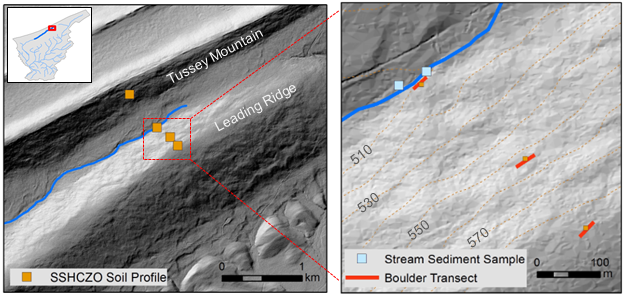 I analyze in-situ cosmogenic 10Be in soils, boulder transects, and stream sediments at Garner Run (CZO) and two endmember sites.
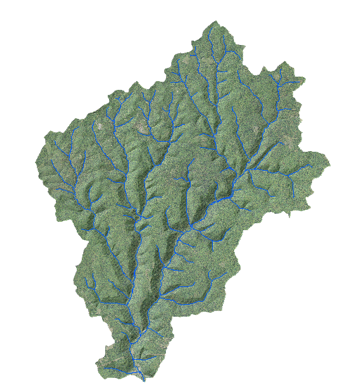 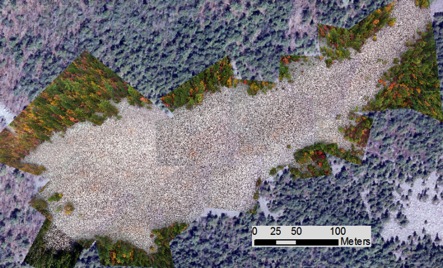 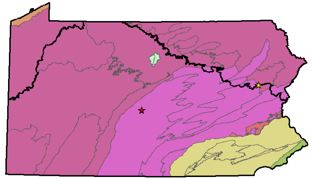 CLIMATE
BASE LEVEL
Hickory Run Boulder Field
How have glacial/interglacial cycles impacted the generation of regolith from bedrock?
Young Womans Creek Watershed
What are erosion rates like in a landscape adjusting to base level change?
My tool: in-situ cosmogenic nuclidesIsotopes produced by cosmic rays within the crystal structure of quartz;I use 10Be and 26Al.
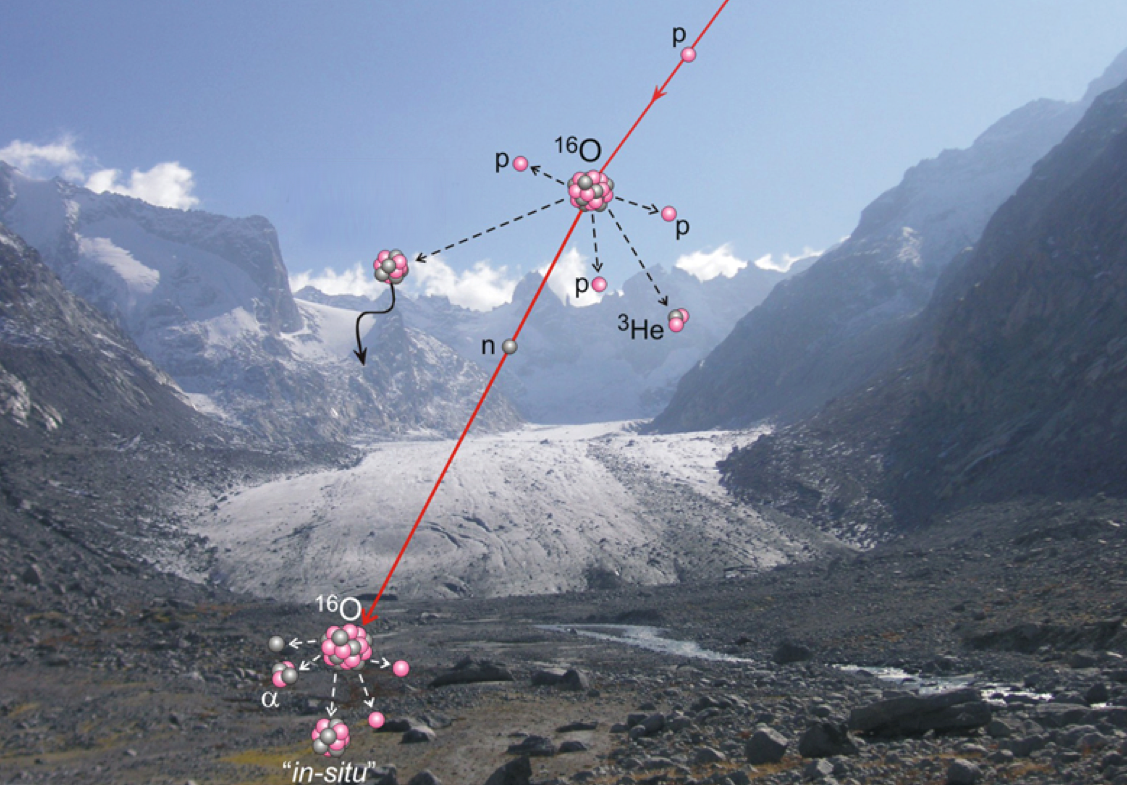 http://www.gfz-potsdam.de/en/media-communication/news/details/article/ehrung-fuer-prof-f-v-blanckenburg/
Nuclides are used to date rocks
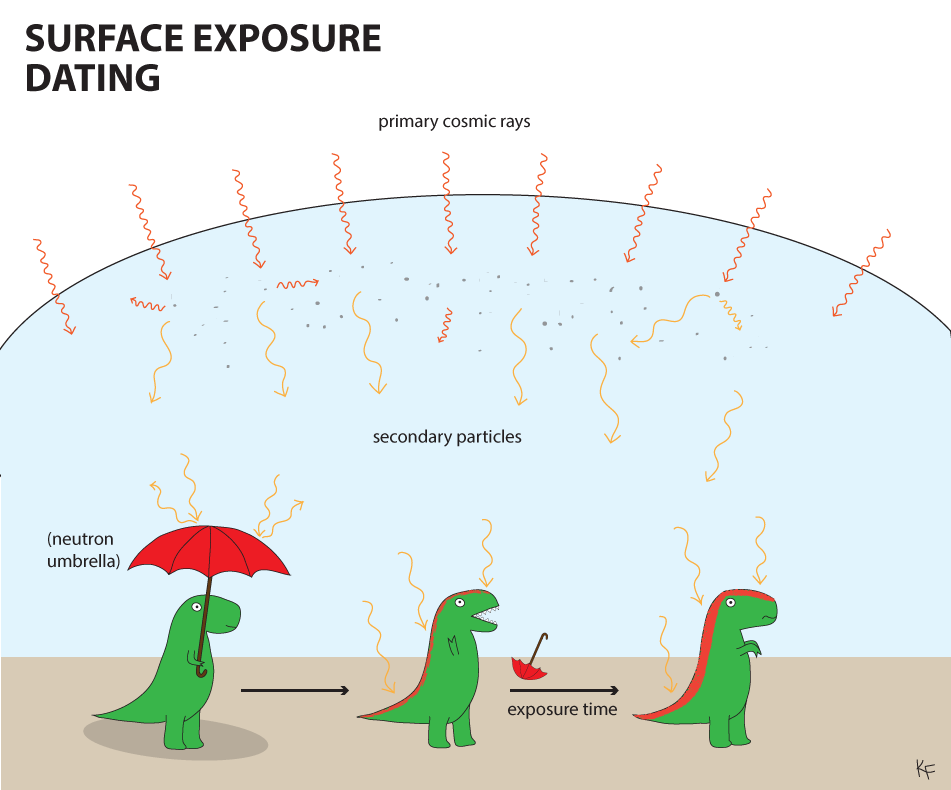 https://dinotopes.files.wordpress.com/2015/03/surface-exposure-dating-copy.png
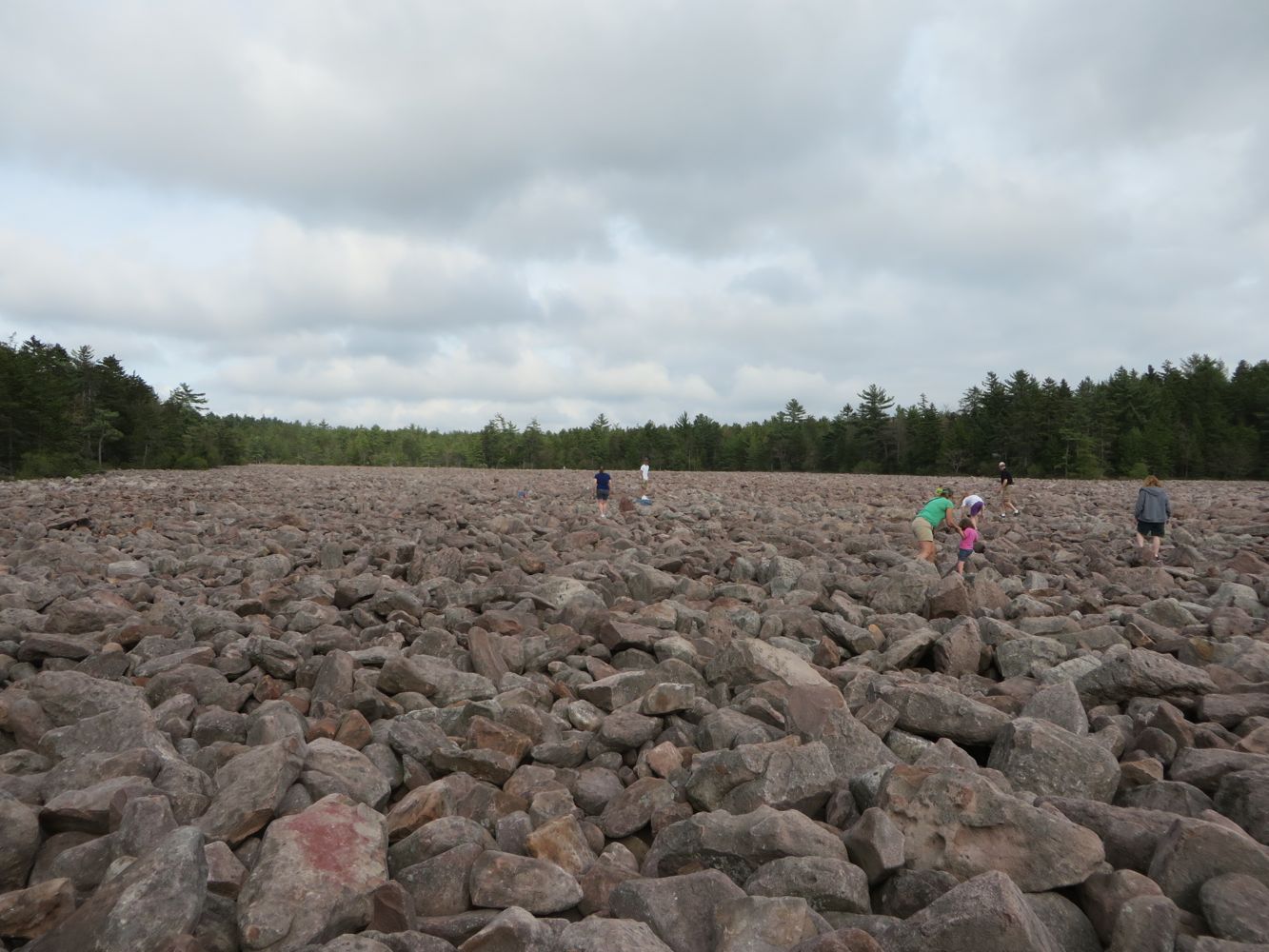 DATING AND ASSUMPTIONS
In order interpret 10Be concentration as an exact age I have to assume:
No erosion after exposure
No inheritance of 10Be at initial exposure
No intermittent shielding or complex exposure history (rolling, re-exposure, burial)
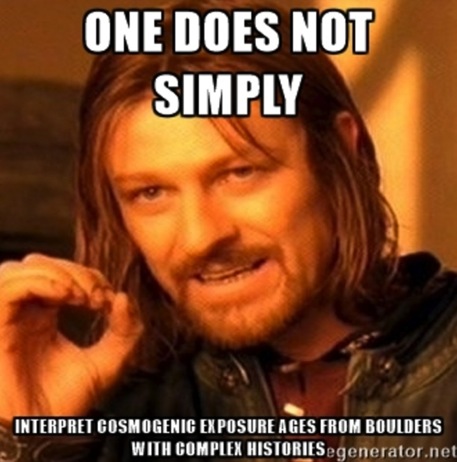 Nuclides are also used for erosion rates
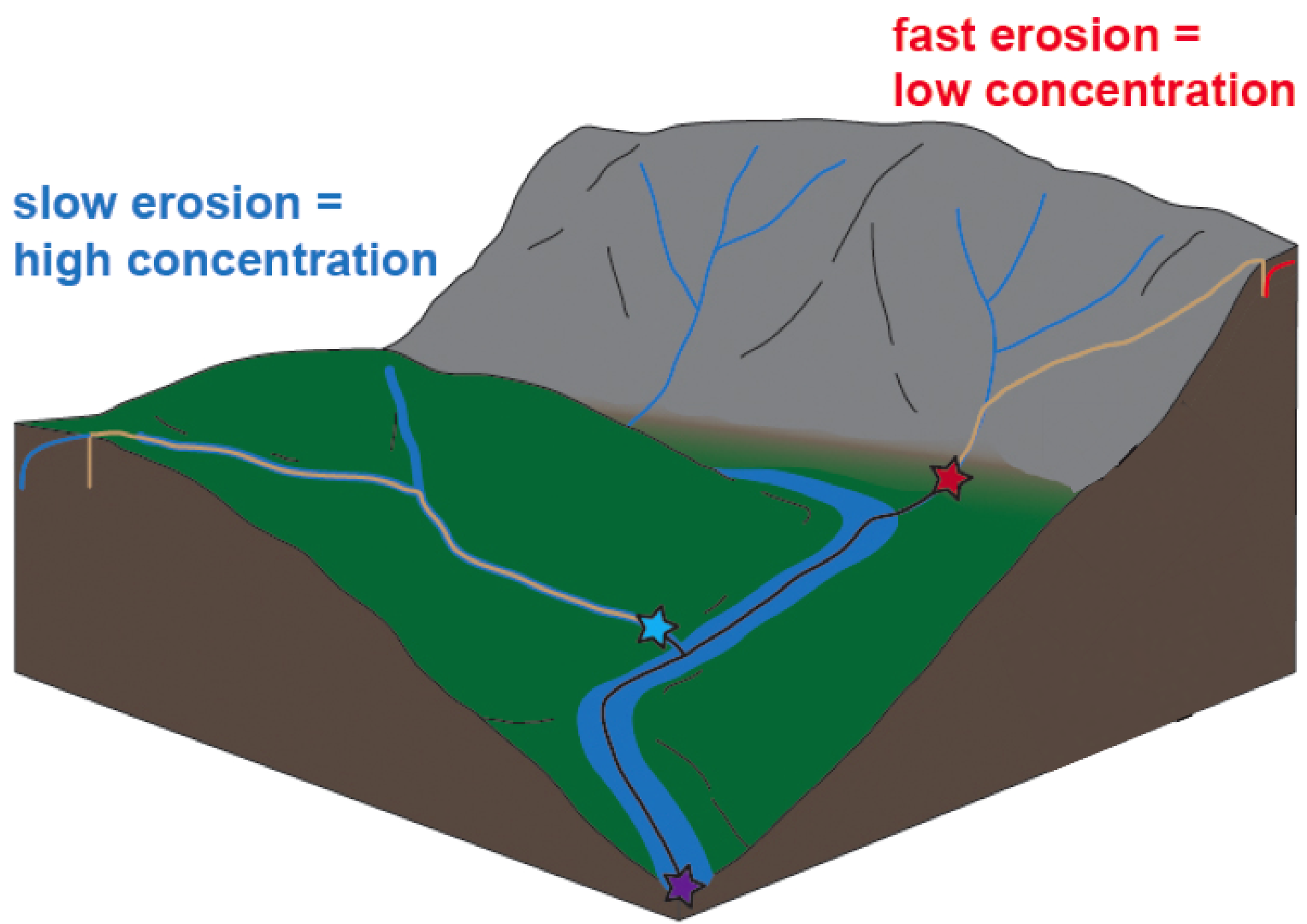 https://www.google.com/url?sa=i&rct=j&q=&esrc=s&source=imgres&cd=&ved=0ahUKEwjk9eihi8XSAhWH7YMKHTOtAHMQjxwIAw&url=https%3A%2F%2Fgeomaps.wr.usgs.gov%2Fbigfoot%2Ftask5.html&psig=AFQjCNEqLjMGTAWB7y42MZUq01vG-DioAA&ust=1488999965917230
Ratio decreases when a sample is buried as 26Al decays more rapidly.
Two isotopes can be used together for ‘burial dating’
When an object is buried the ratio drops, as 26Al half life (7.2 x 105) is shorter than 10Be half life (1.4 x 106)
26Al and 10Be accumulate at a rate of ~7:1 at the surface
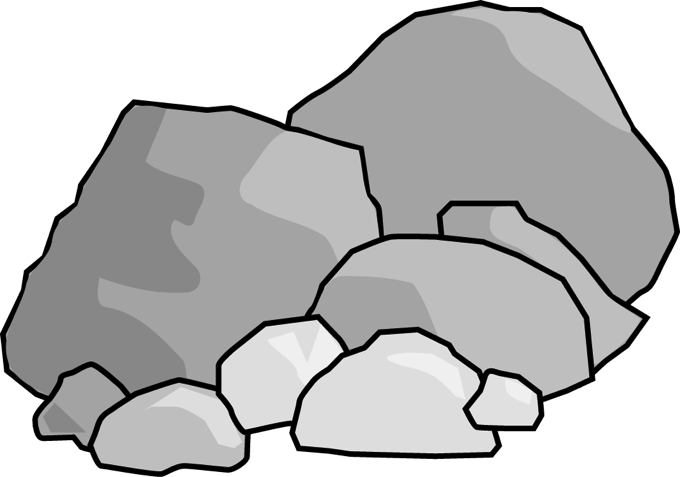 shielded from cosmic rays
boulder exposed to cosmic rays
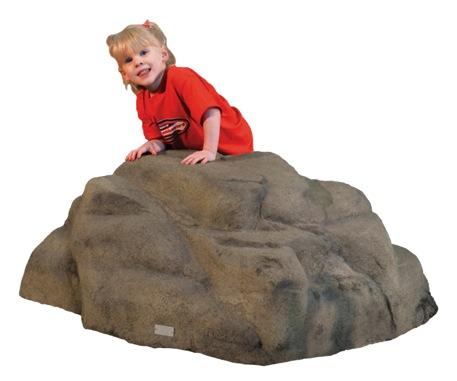 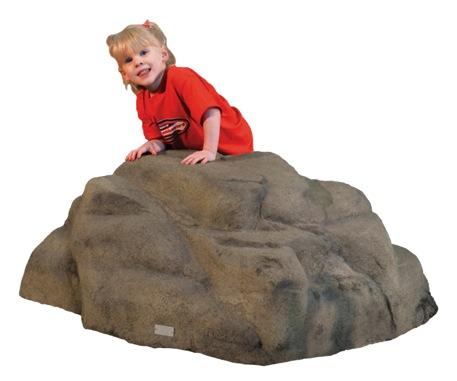 boulder exposed at surface
boulder gets covered for thousands of years
26Al:10Be = 7:1
26Al:10Be << 7:1
https://img.clipartfox.com/b7bf79ad8228f8551d551ea62155fe3d_boulders-clip-art-boulder-clipart-free_984-690.svg
http://www.nicros.com/wp-content/uploads/2011/02/boulders-lil-buddy.jpg
Ratio decreases when a sample is buried as 26Al decays more rapidly.
From rock to 10Be…
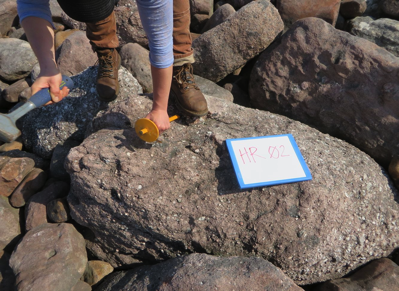 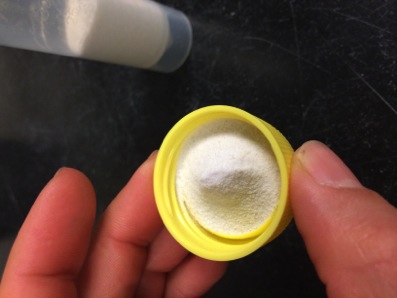 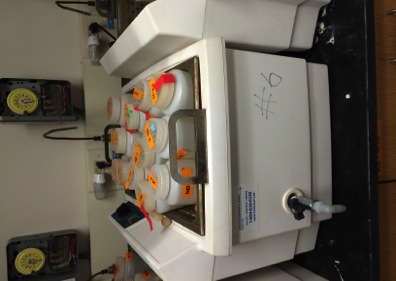 Find a sample, crush it, etch it, get it clean, dissolve it, get the gunk out, precipitate it, dry it, pack it, fly to CA, count atoms!
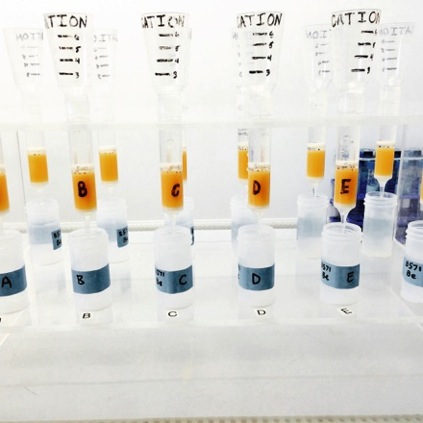 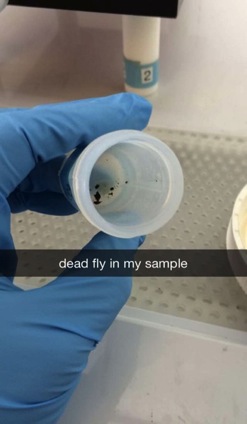 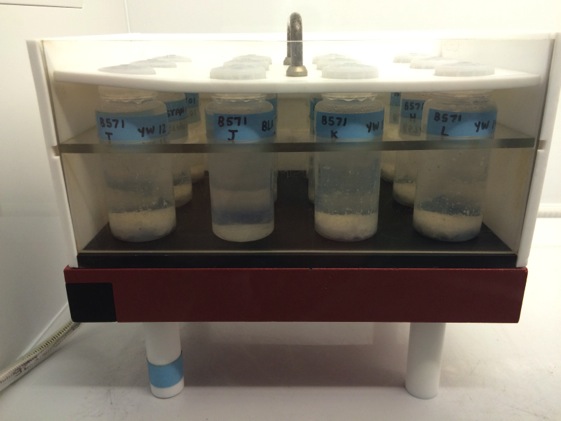 PROJECT 1: HICKORY RUN BOULDER FIELD
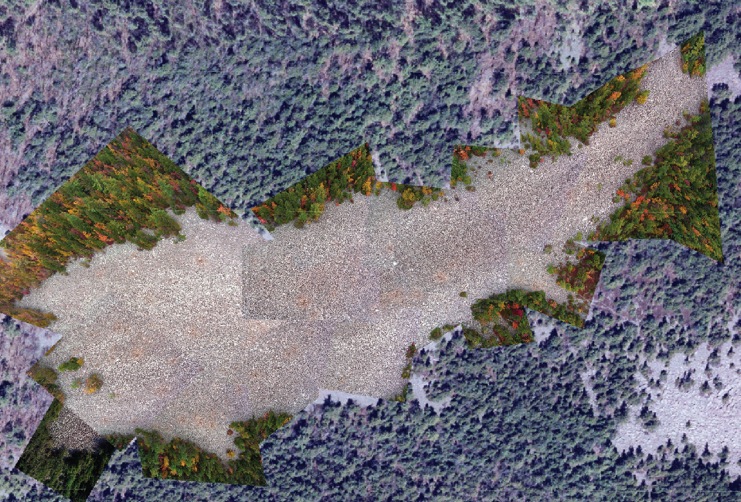 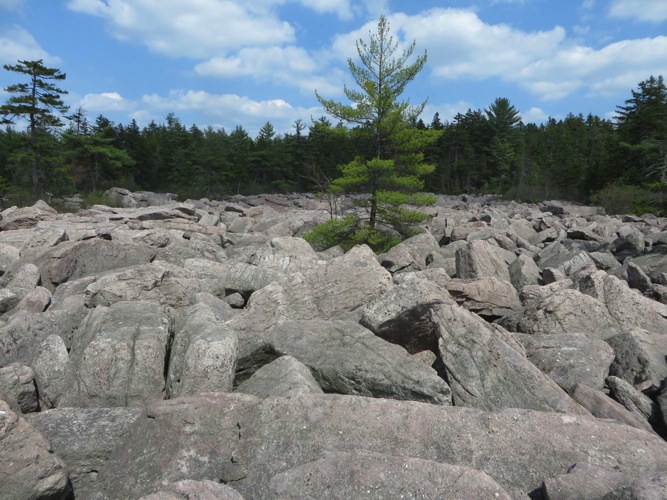 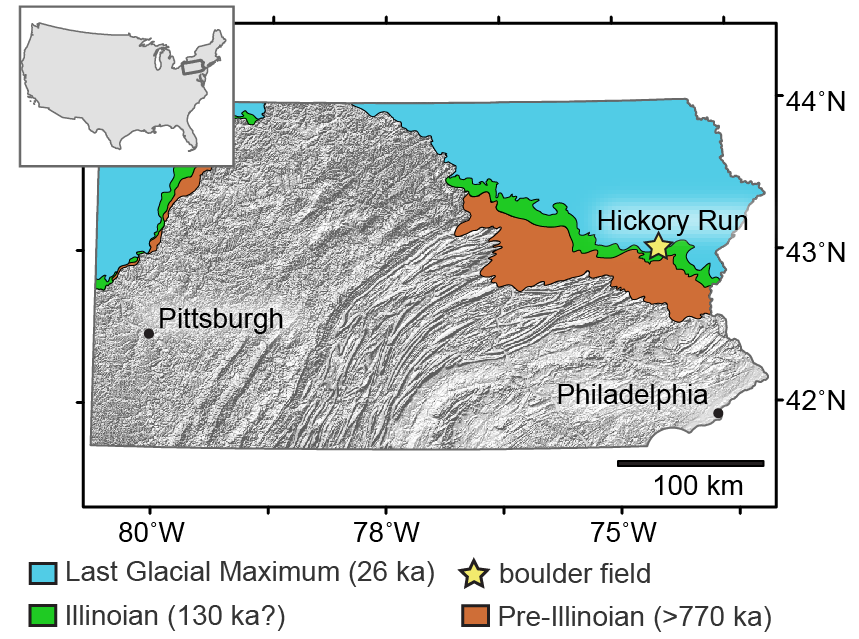 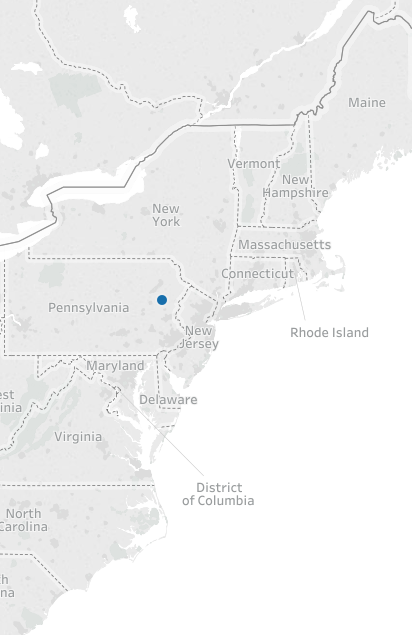 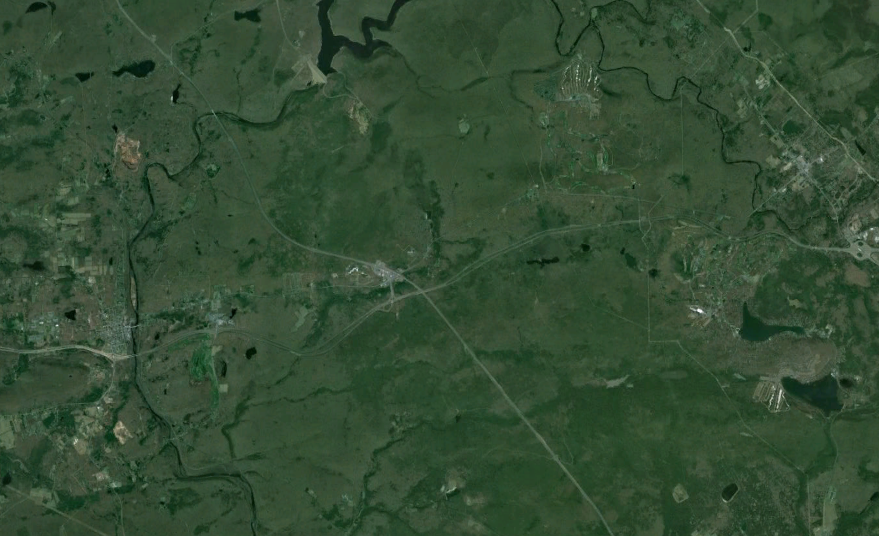 Last Glacial Maximum (Wisconsinan) Boundary
2km
LGM
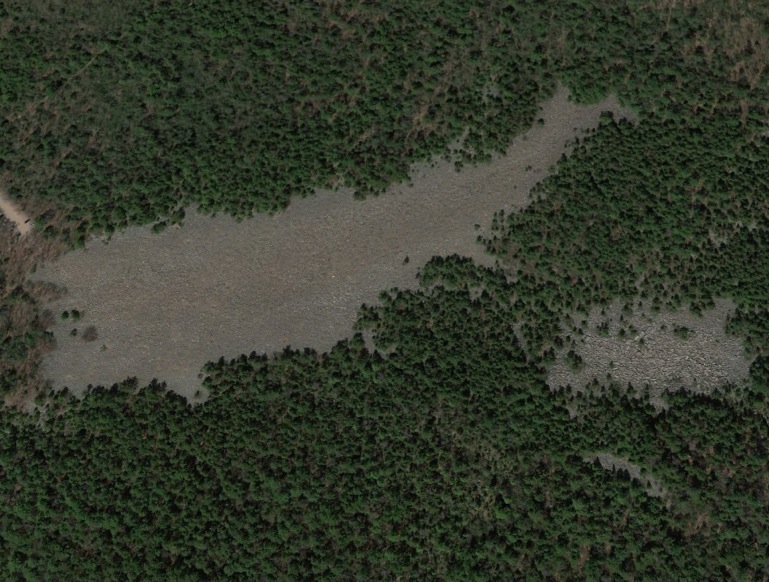 550m
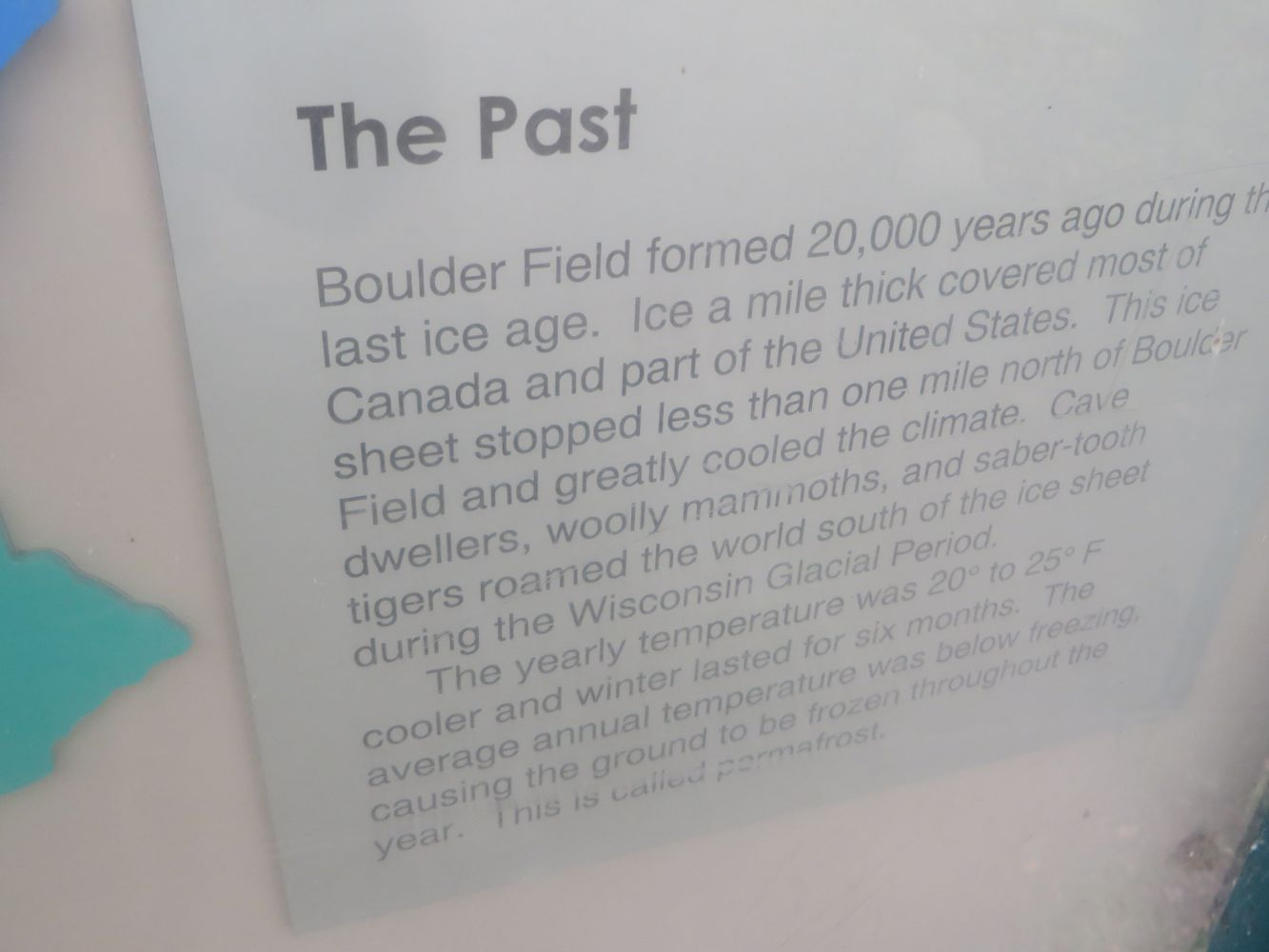 [Speaker Notes: ACCORDING TO PARK SIGNS 20 ka]
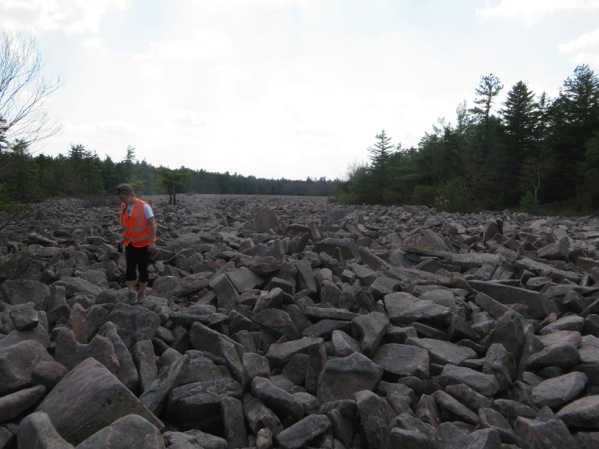 GUIDING QUESTIONS
How old is this thing really?!?
Spatial trends in 10Be? 
Glean some idea of process?
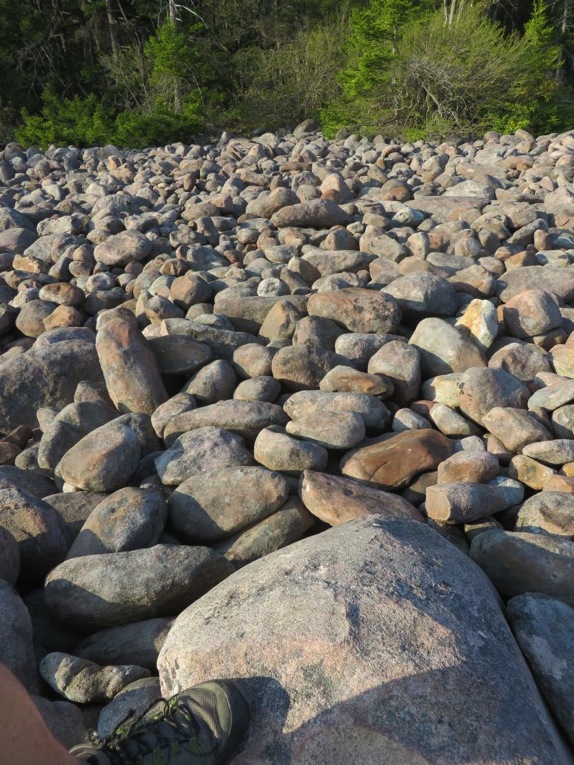 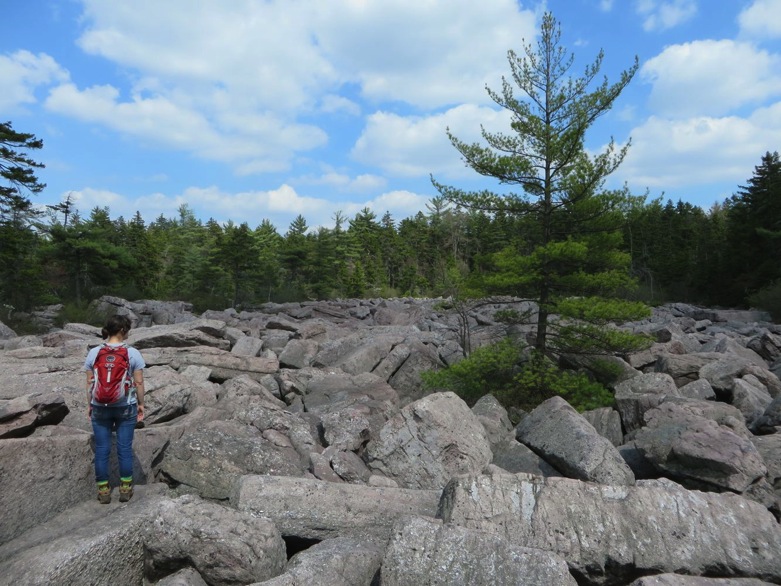 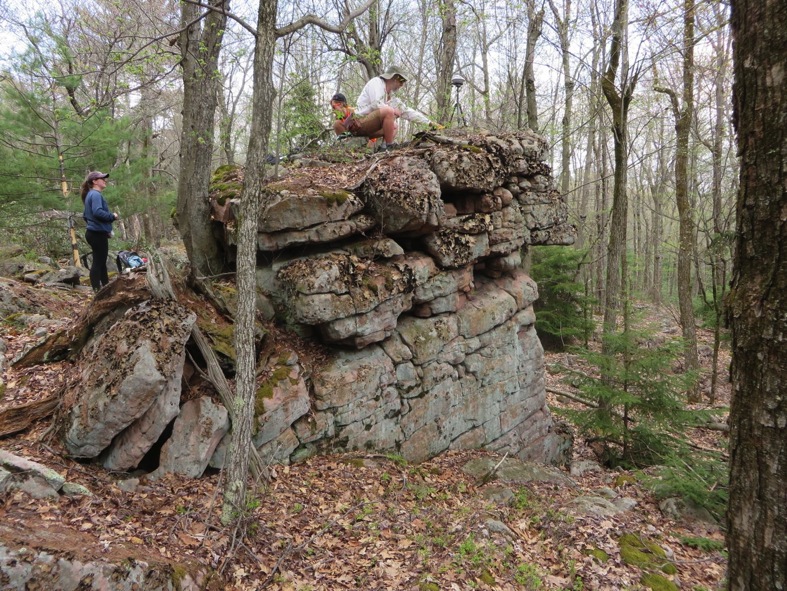 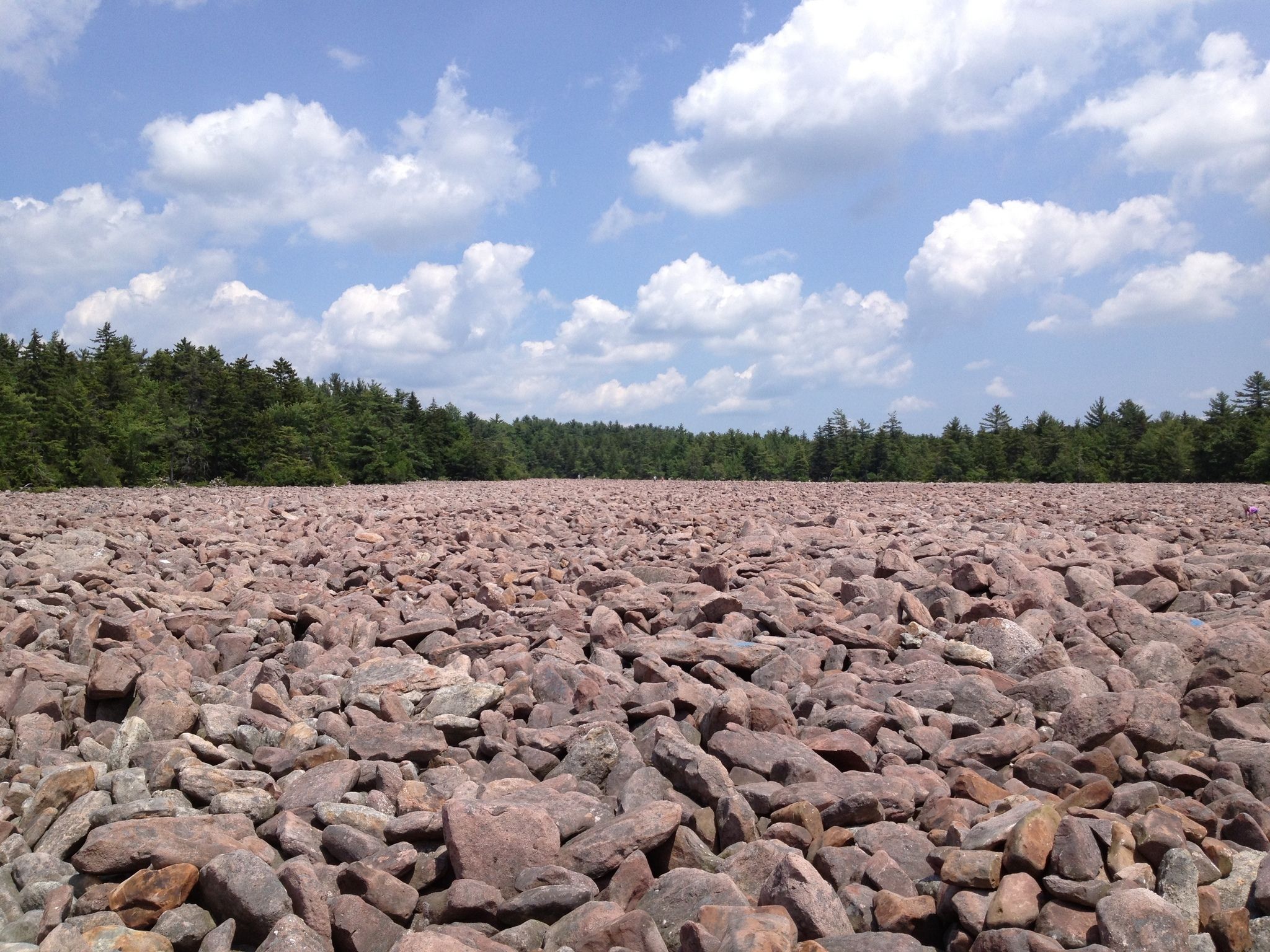 We sampled 52 boulders for in-situ 10Be analysis, and 20 for 26Al
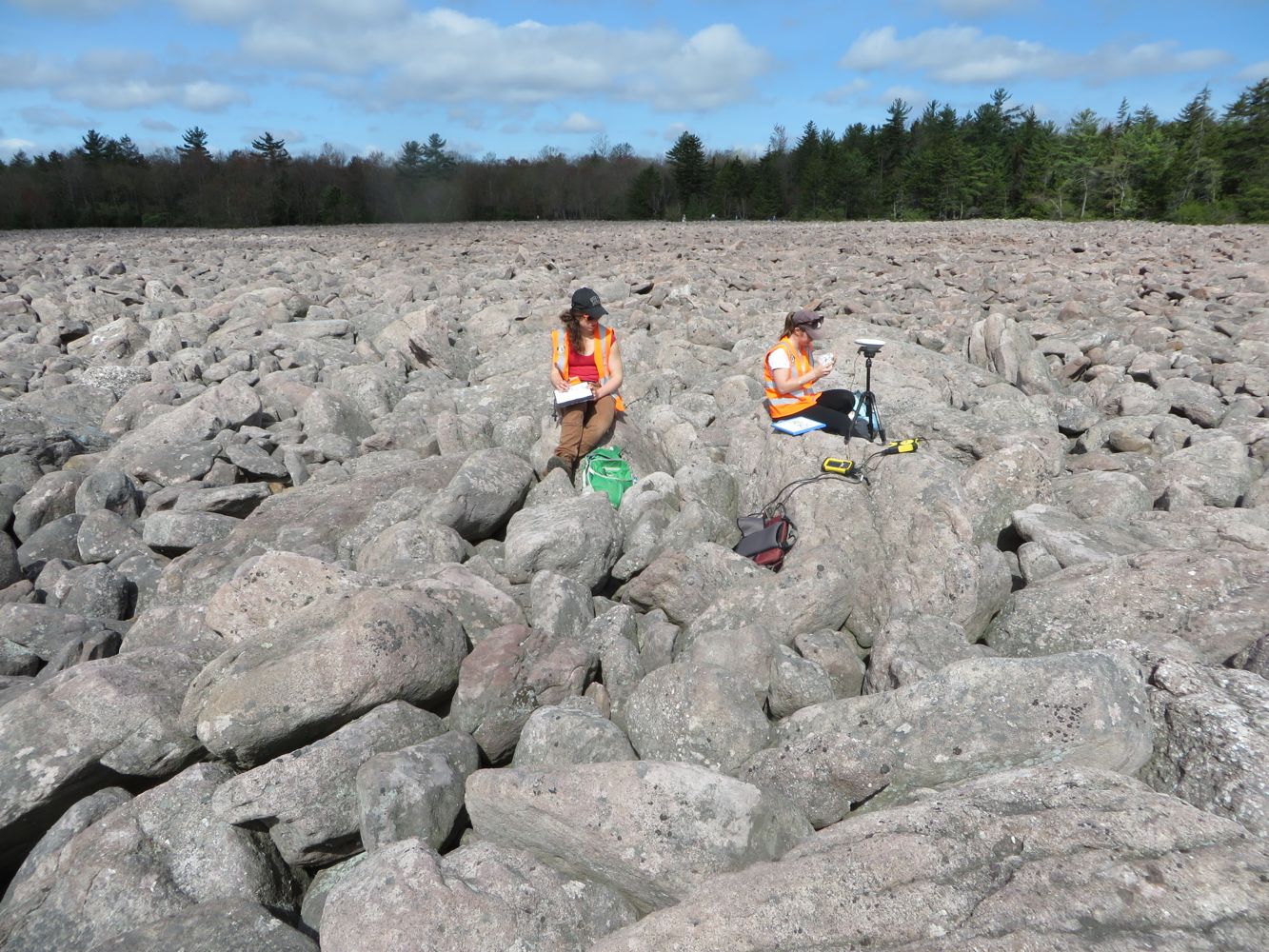 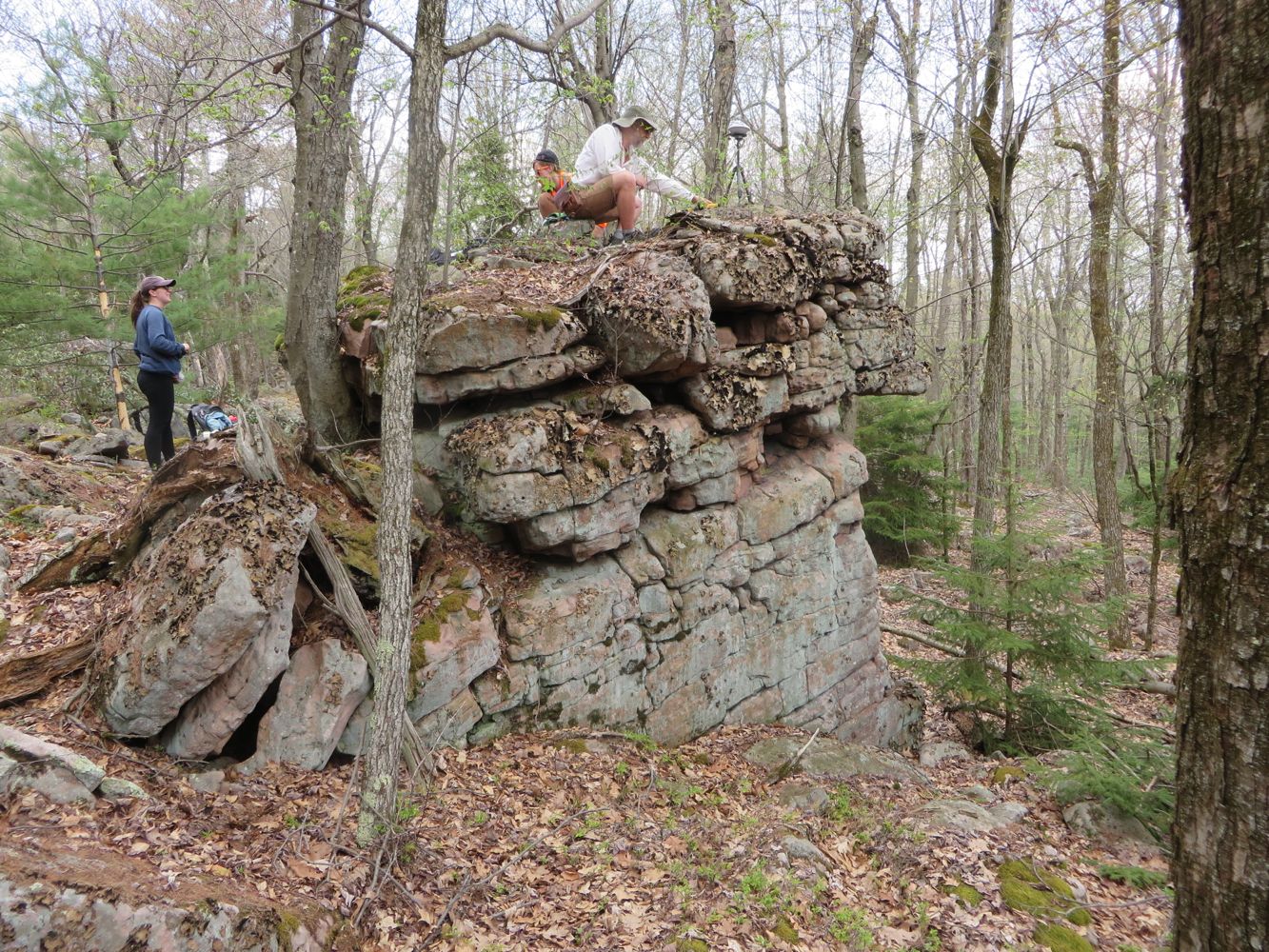 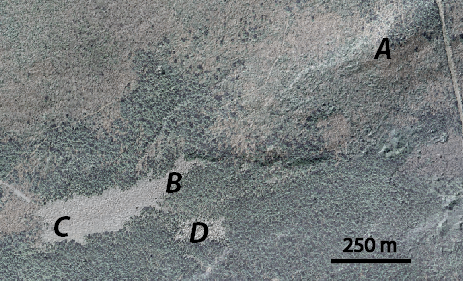 TORS (NE OF MAIN FIELD)
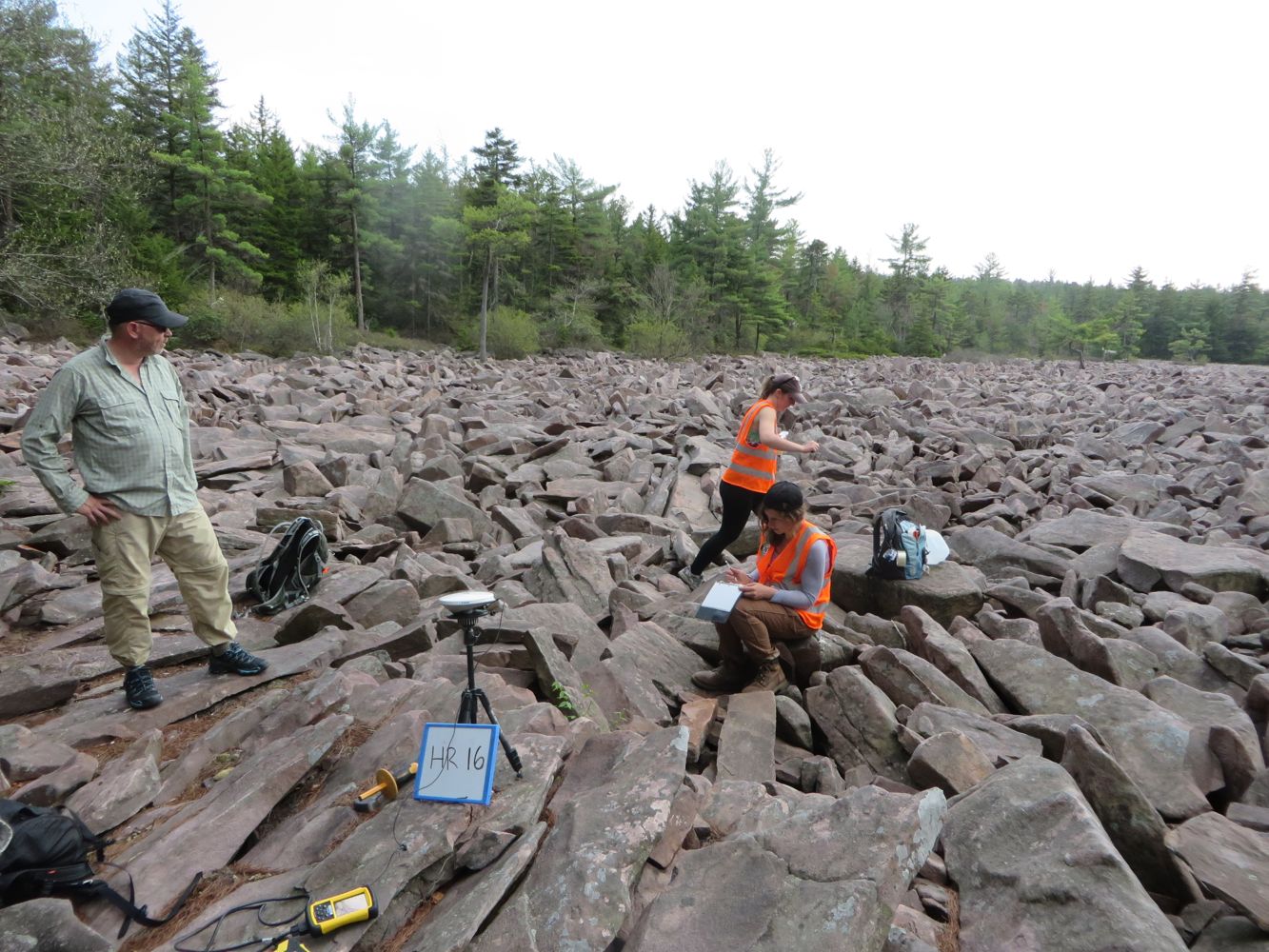 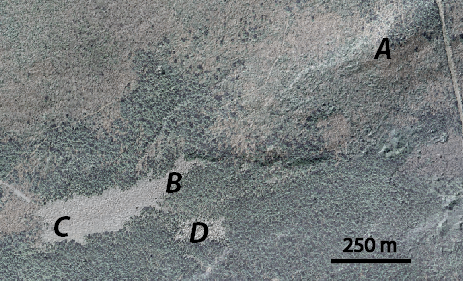 TOP OF FIELD (UPSLOPE)
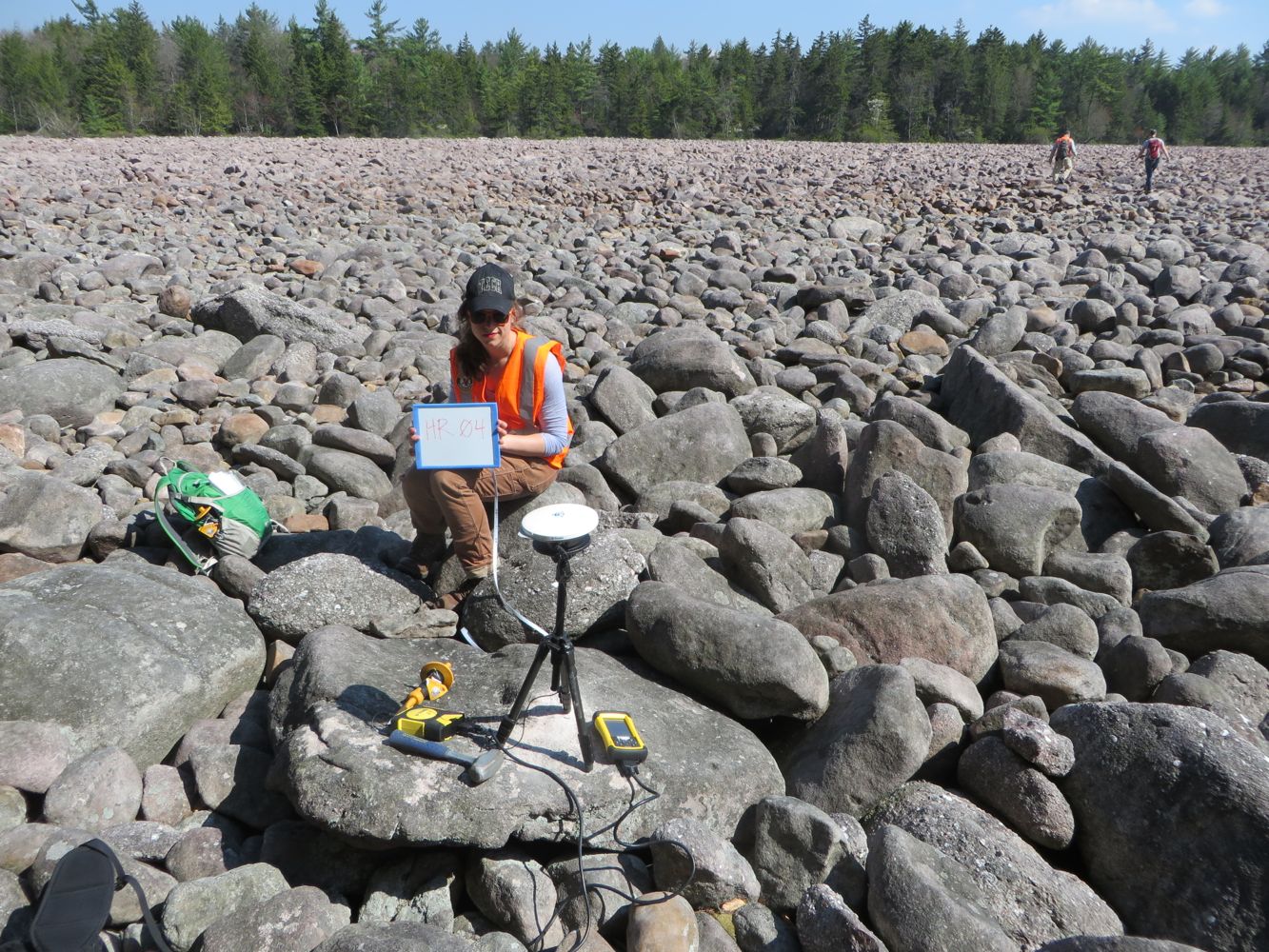 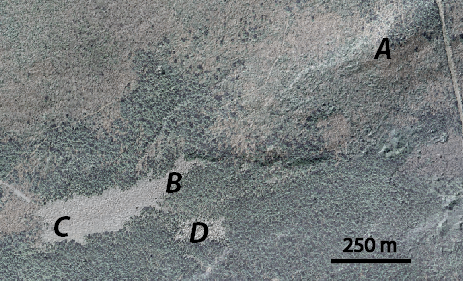 BOTTOM OF FIELD (DOWNSLOPE)
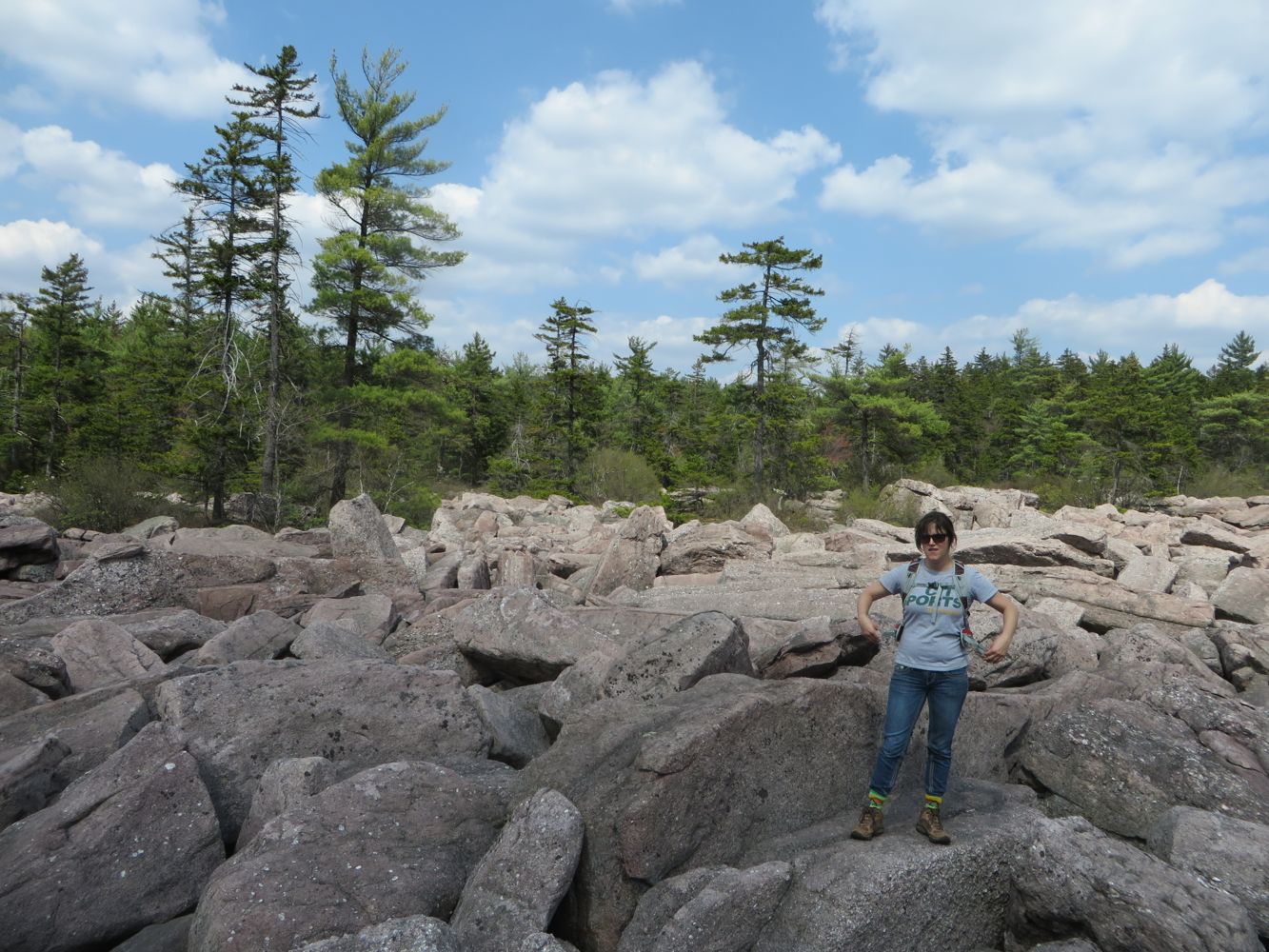 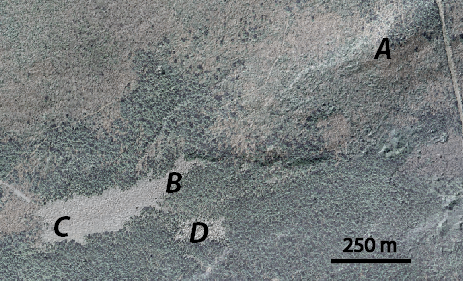 SUB-FIELD (SE OF MAIN FIELD)
Aerial View of Hickory Run
SAMPLING STRATEGY
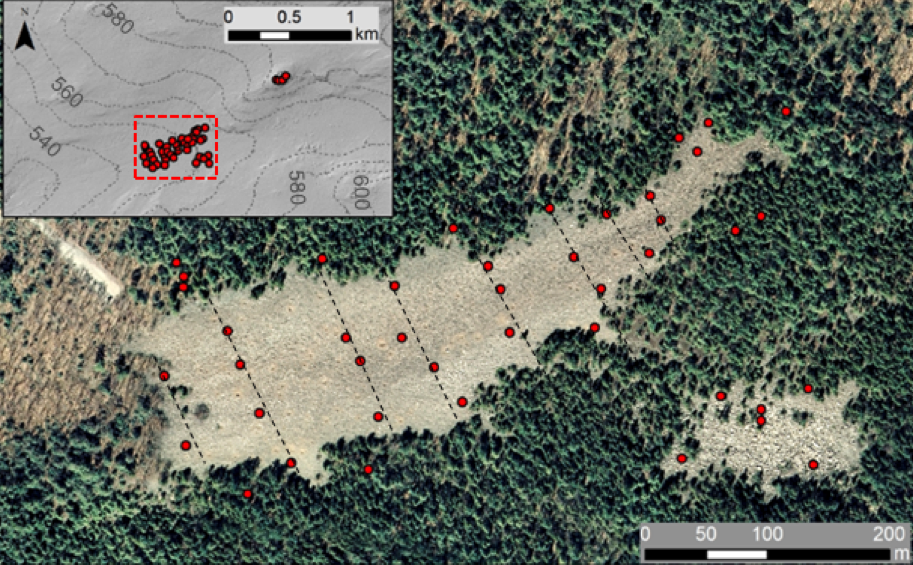 Remember this!
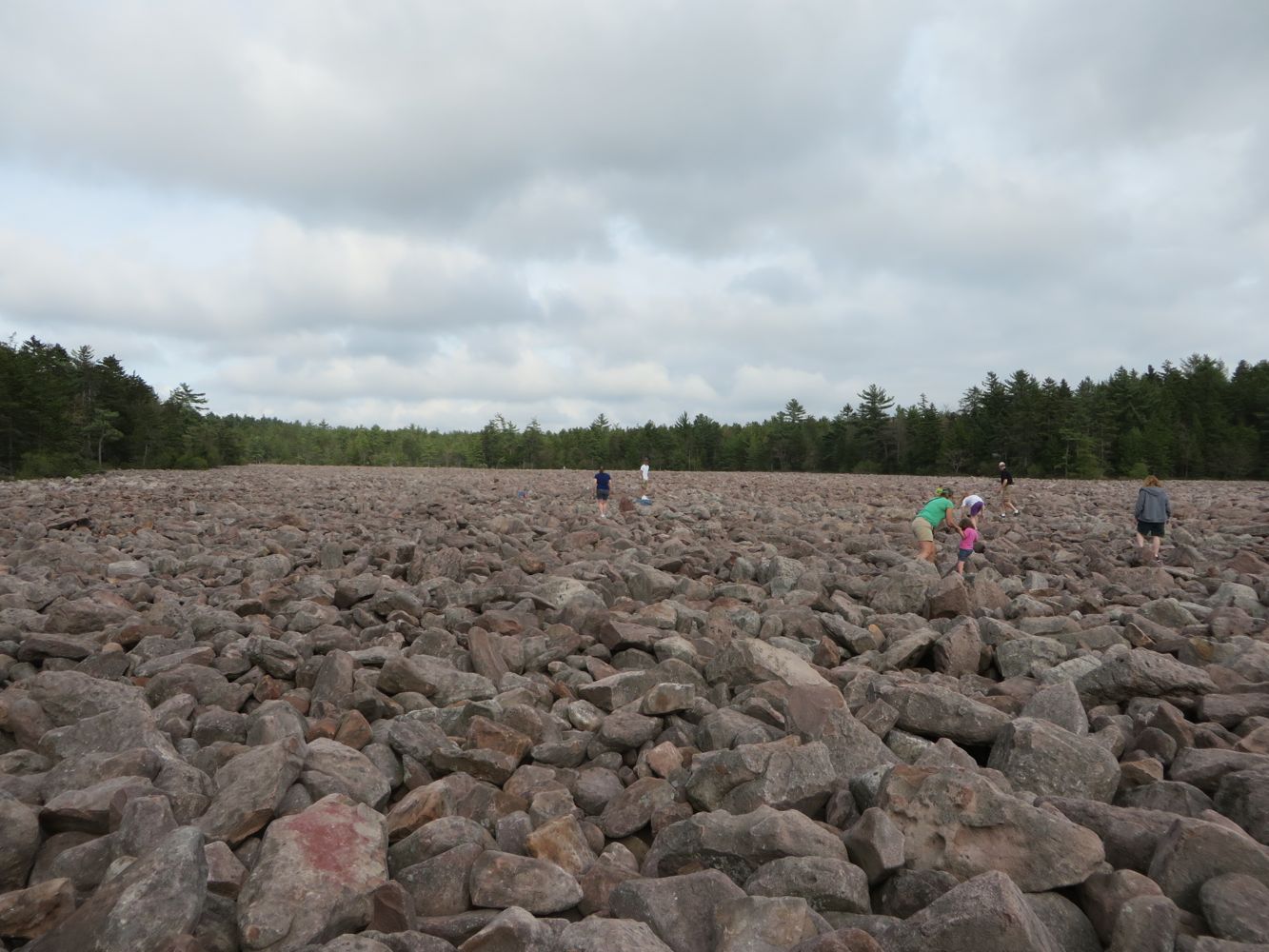 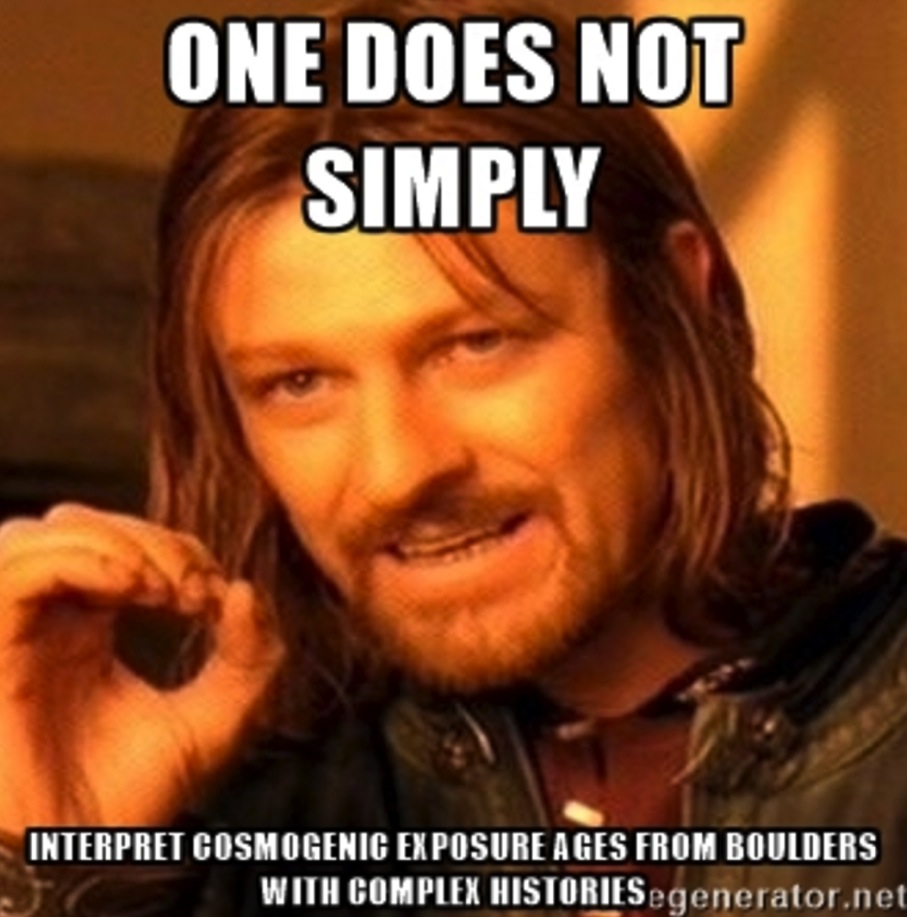 If I make many simplifying assumptions…
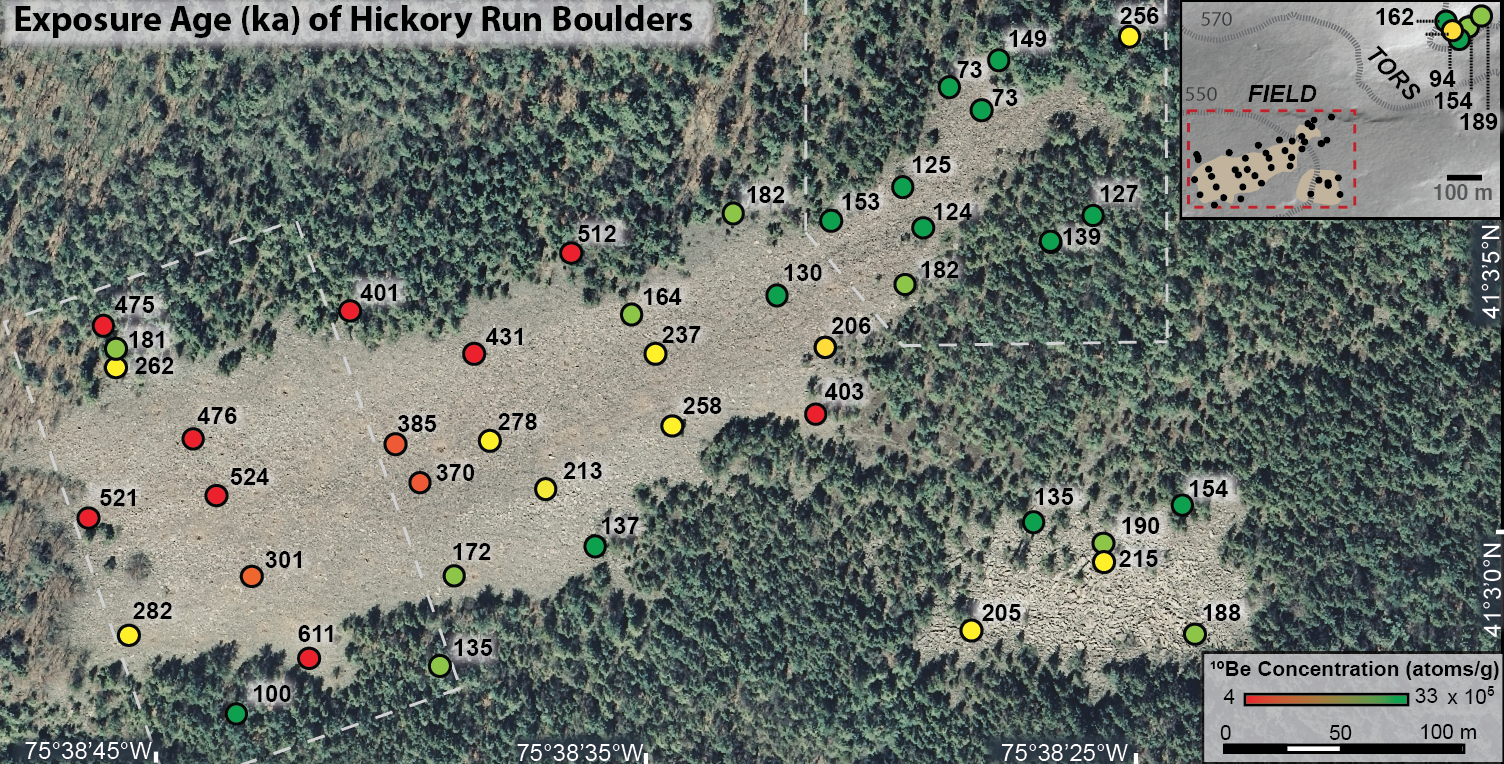 Minimum limiting ages of a half million years!
[Speaker Notes: No]
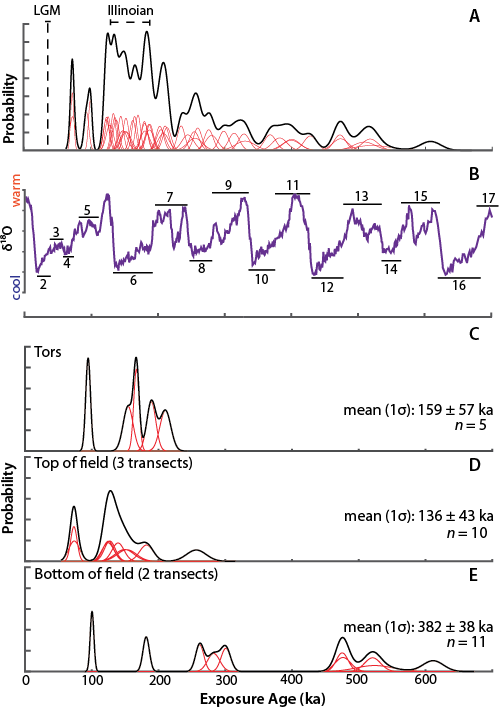 SPATIAL AND TEMPORAL TRENDS IN 10Be
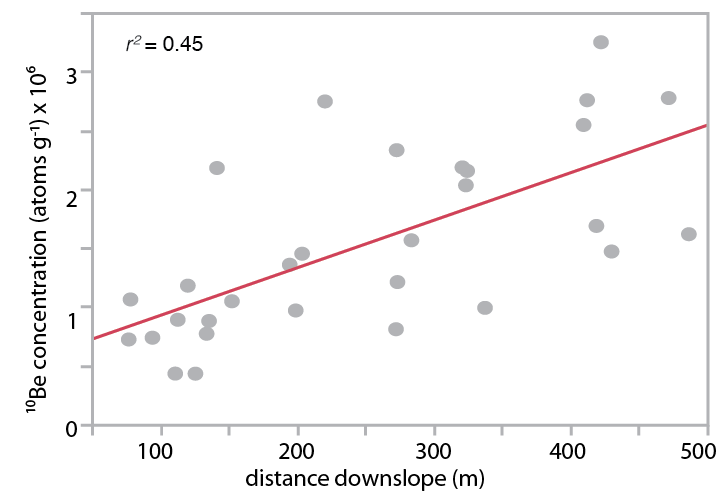 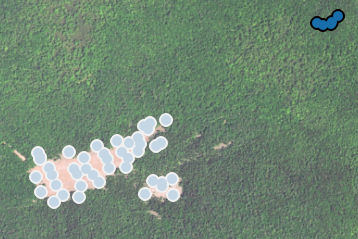 Semivariogram
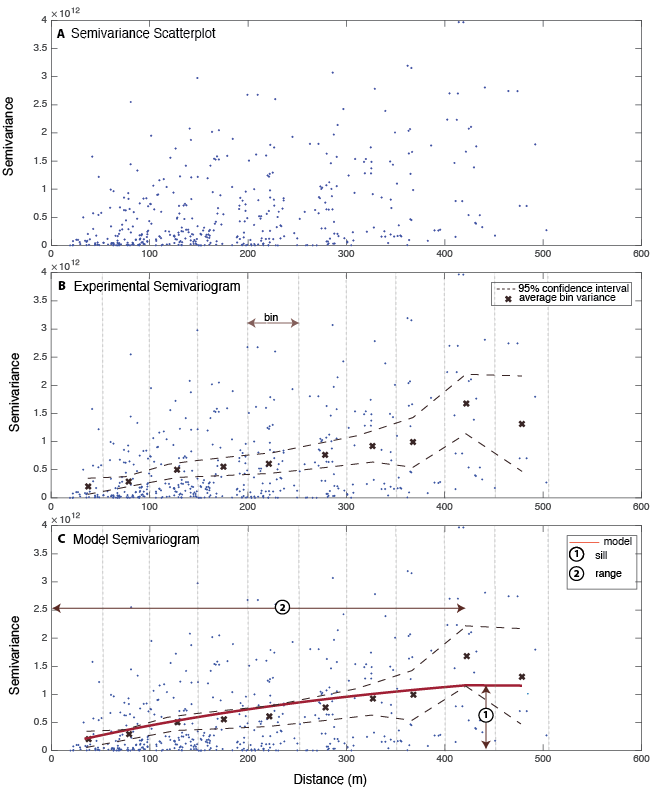 A second, perhaps more elegant, way to express spatial autocorrelation in boulder ages
Hickory Run boulders are dynamic. They flipping flip!
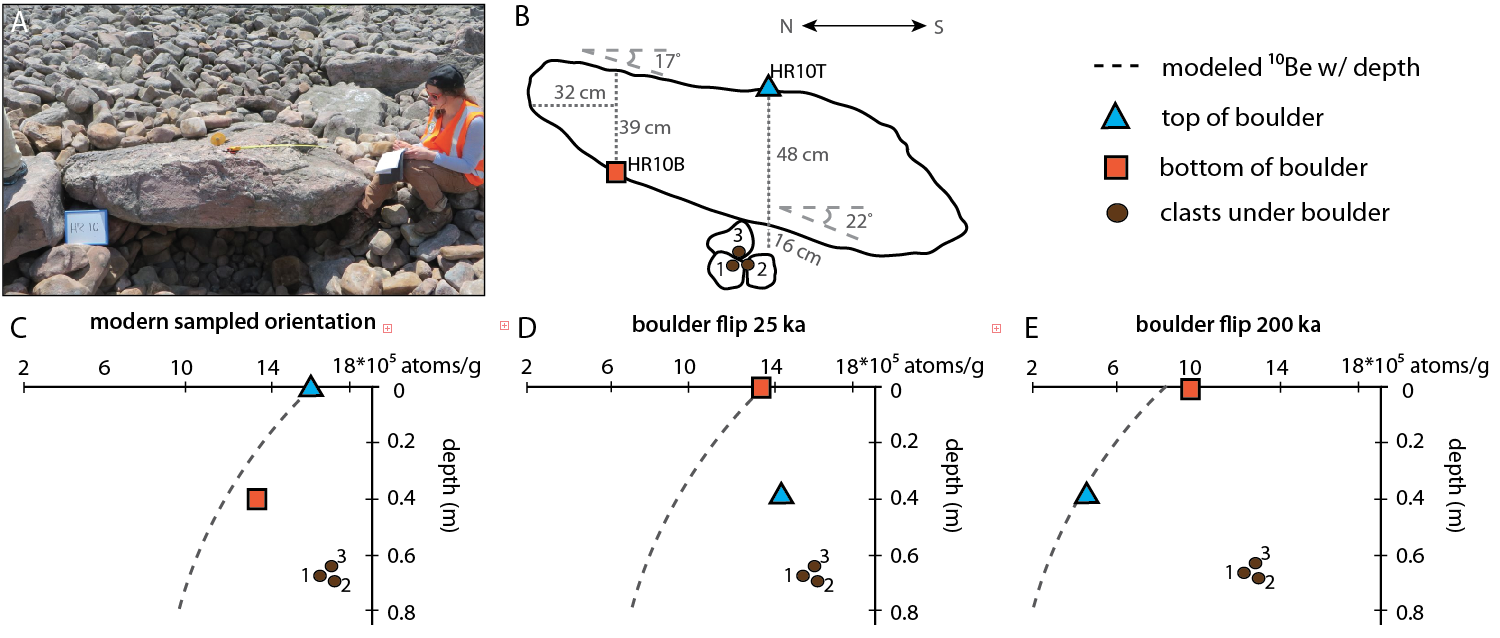 Two-isotope results: boulders are more or less indistinguishable from production ratio
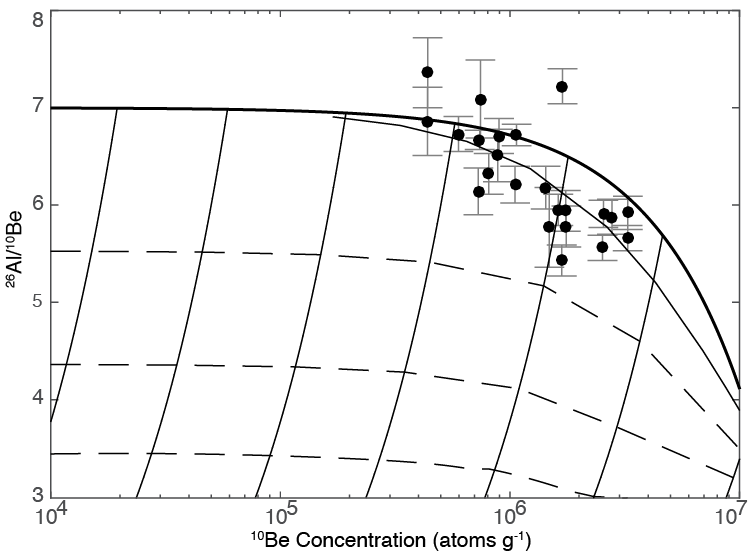 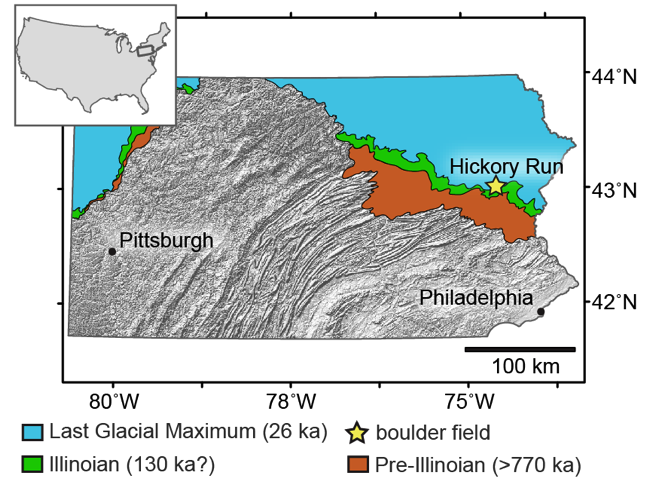 WAIT WHAT
But the field was under ice at 130 ka? How can boulders be so old?!
Glacial mapping is wrong?
Cold-based, non-erosive ice?
HOLD UP
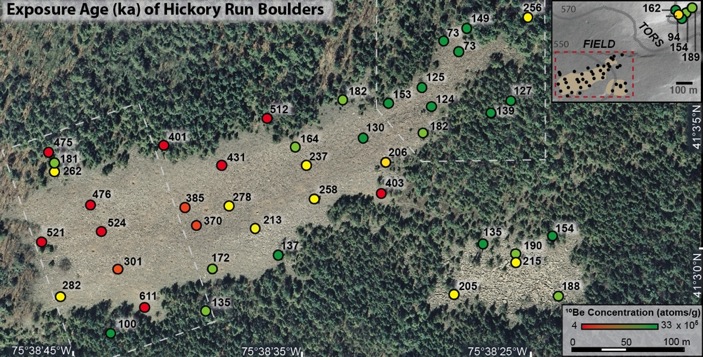 10Be increases downslope… why?
Boulders moved downslope
Frost-driven scarp retreat
Main Takeaways…
Periglacial boulder fields are ancient, dynamic, multigenerational features

No LGM ages; mode is MIS 6

Age of the ‘Illinoian’ in PA? Or cold-based (non-erosive) ice at 130 ka.
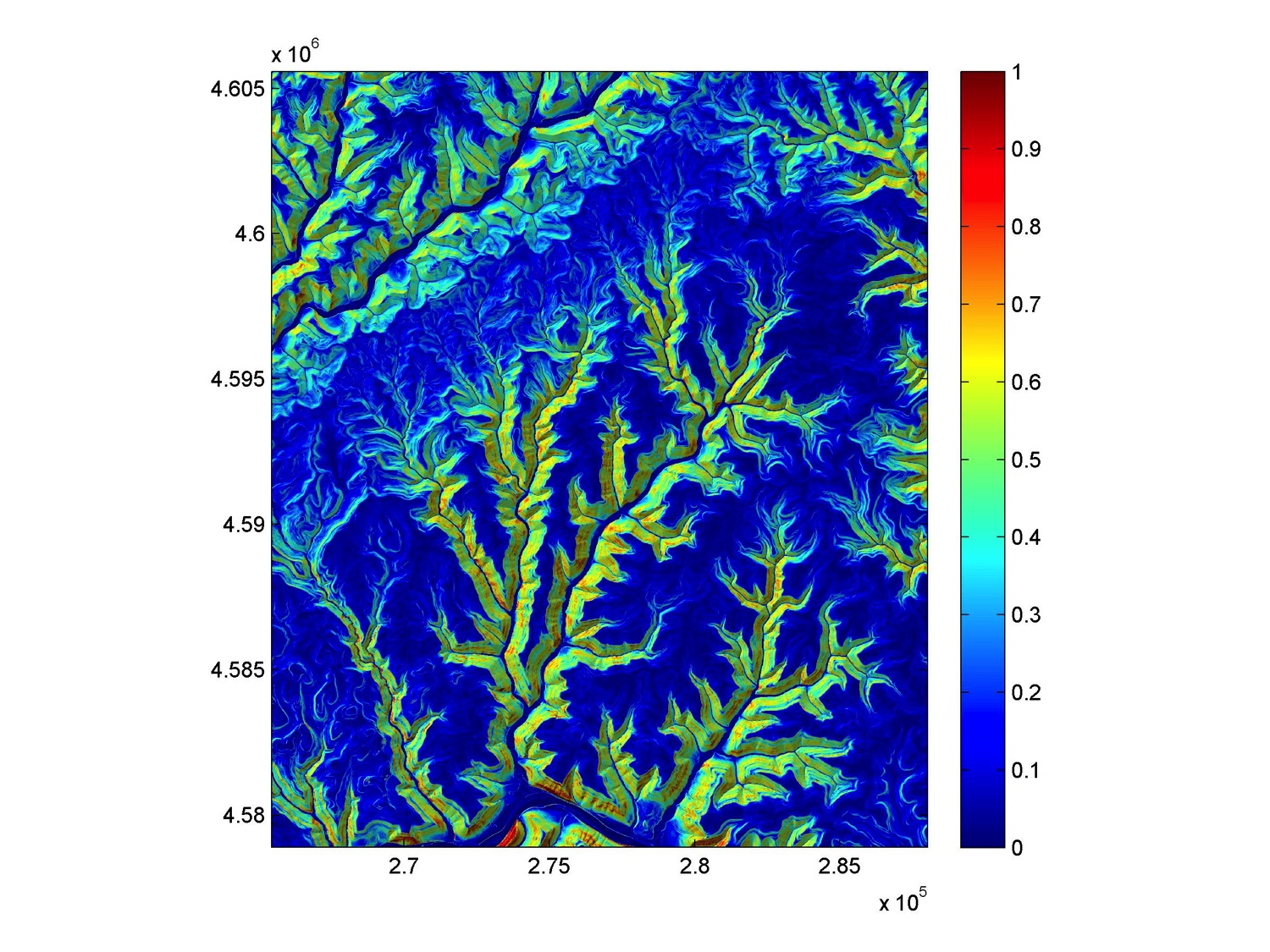 PART 2: YOUNG WOMANS CREEK
What are erosion rates like in a landscape adjusting to base level fall?
What exerts a stronger control on erosion: base level fall, or lithology?
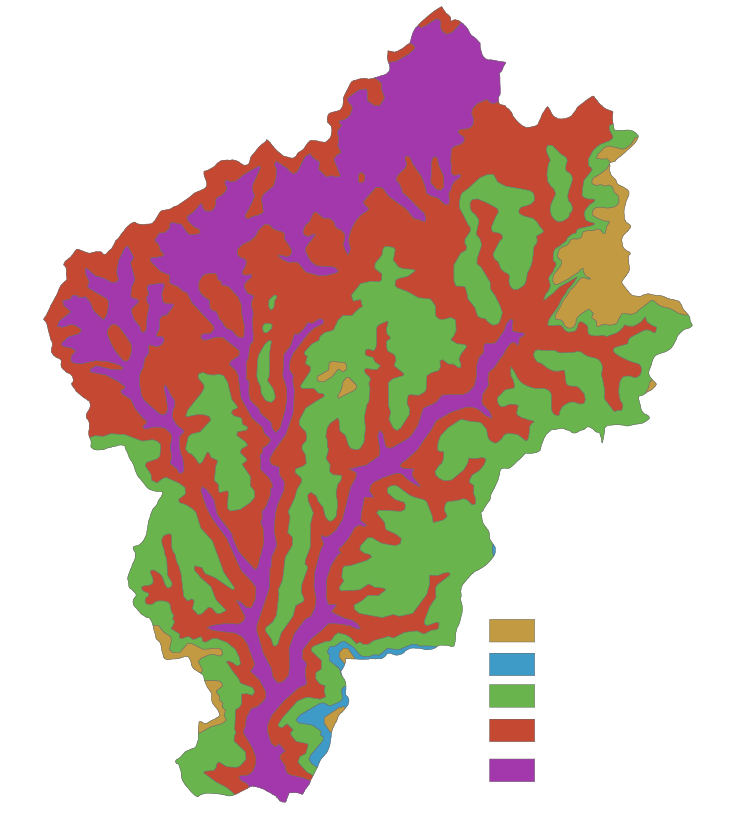 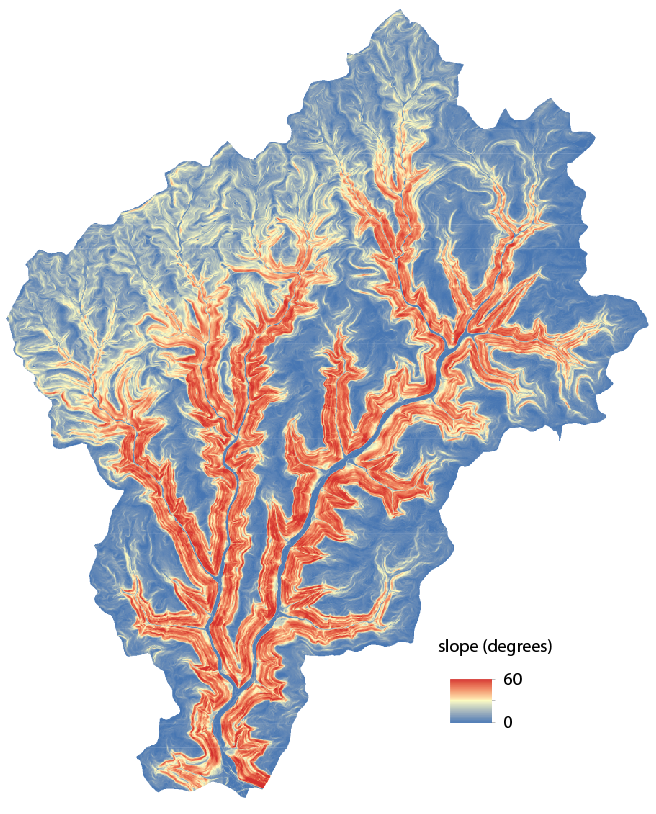 Context: Miller et al. 2013 in Susquehanna River Basin (SRB)
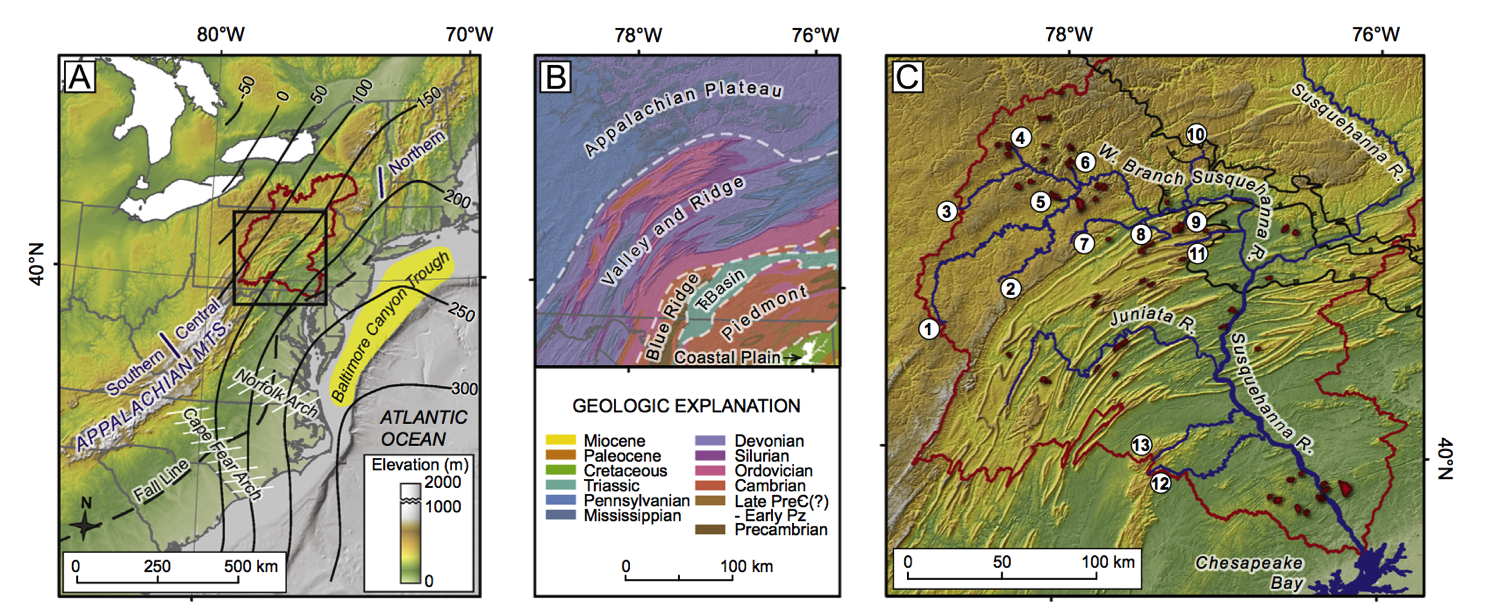 Analyzed regional longitudinal profiles, compared them with previously measured cosmogenic erosion rates in the area
Detected wave of knickzones propagating upstream in response to past base level fall in the Miocene
Context: Miller et al. 2013 in Susquehanna River Basin (SRB)
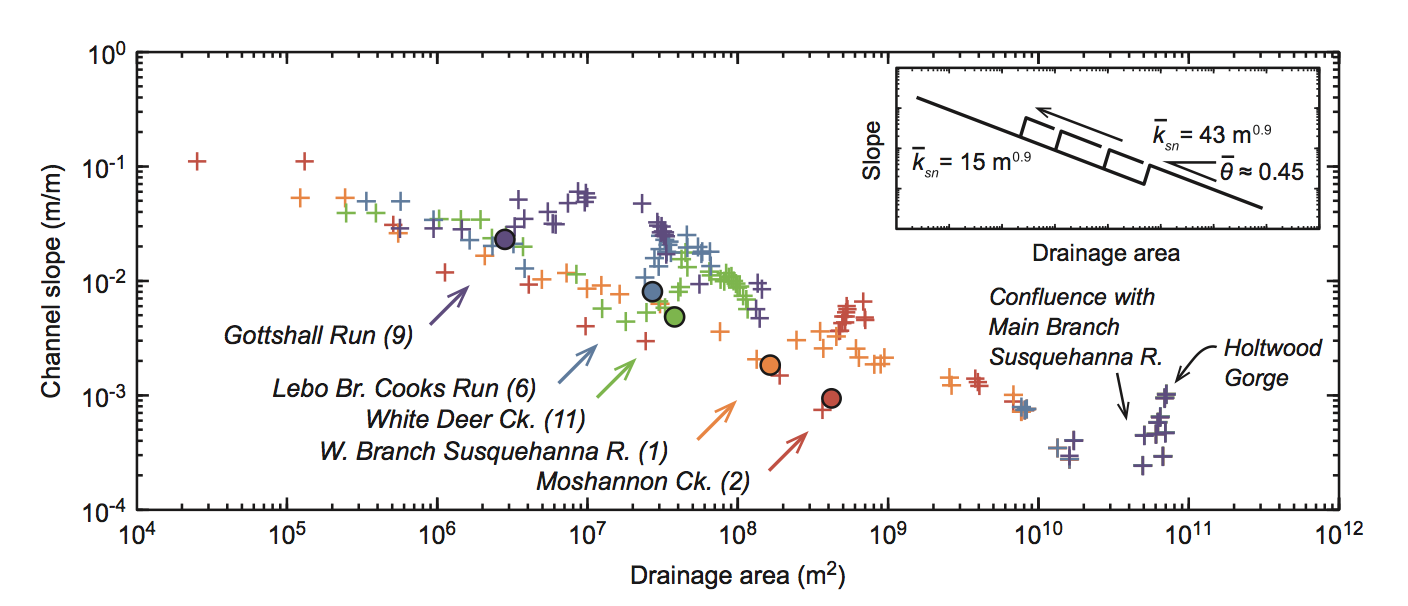 Knickzones dictate erosion rates; higher erosion rates below knickzones regardless of lithology
Appear as sudden breaks on log slope/log area plots
We chose to intensively sample a watershed near Cooks Run (in purple)
Young Womans Creek Setting
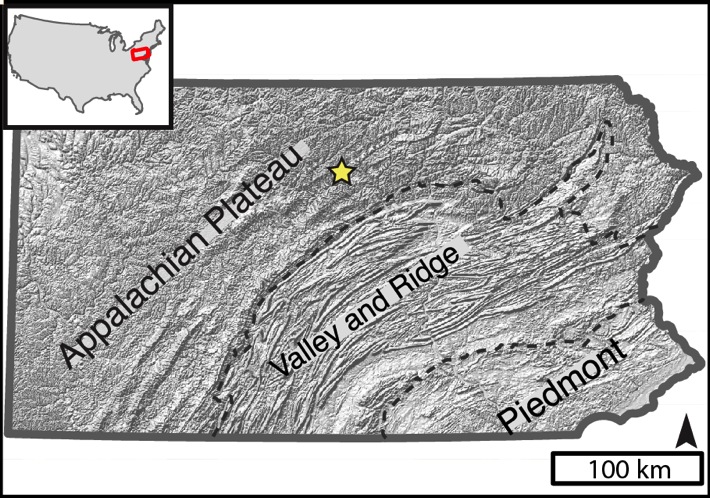 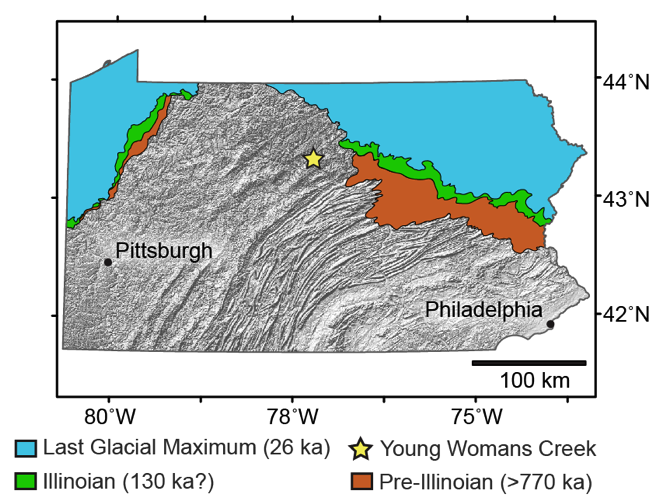 Outside of glacial boundary
Gently folded Paleozoic sandstones
Supposed to be a lithologically ‘simple’, ‘uniform’ area
[Speaker Notes: 230 km2 unglaciated watershed in the headwaters of the appalachian plateau province.]
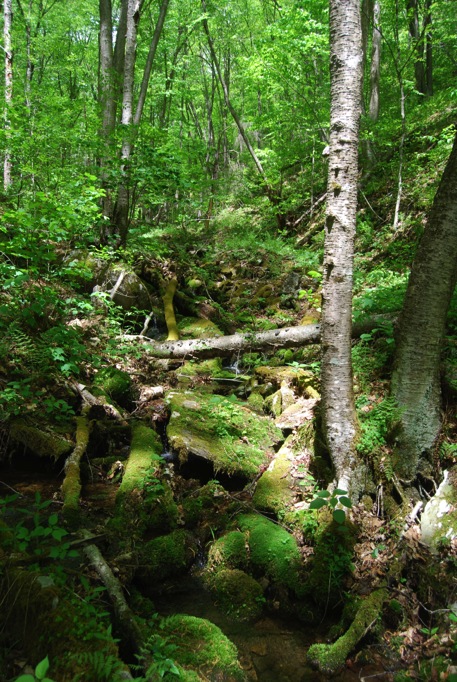 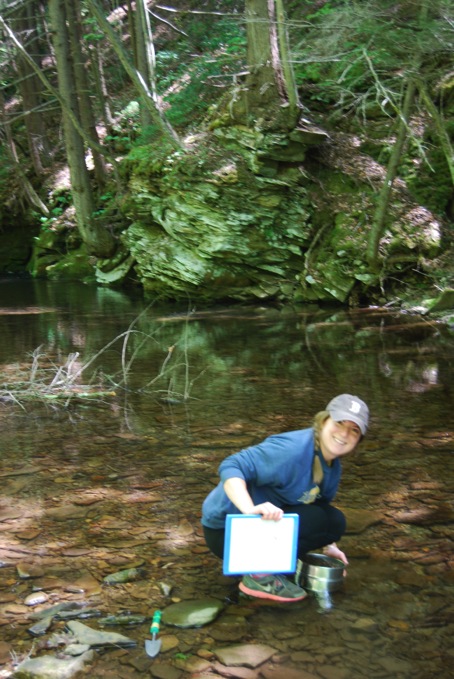 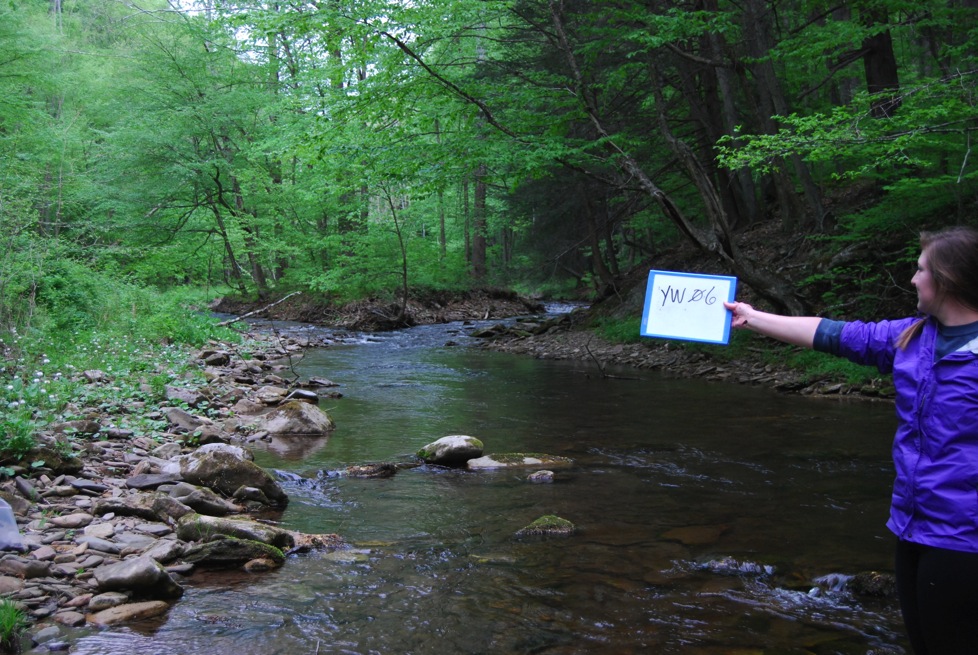 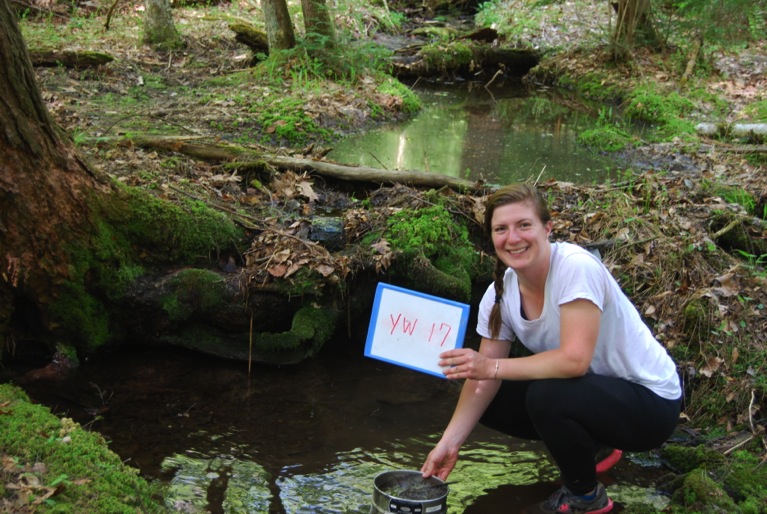 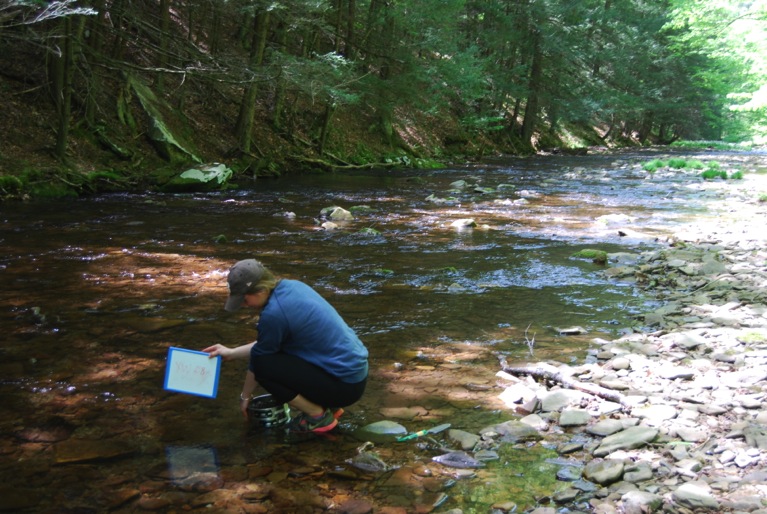 I took 17 fluvial sediment samples above and below stream junctions, across a range of subbasin slopes.
GIS/MATLAB ANALYSIS
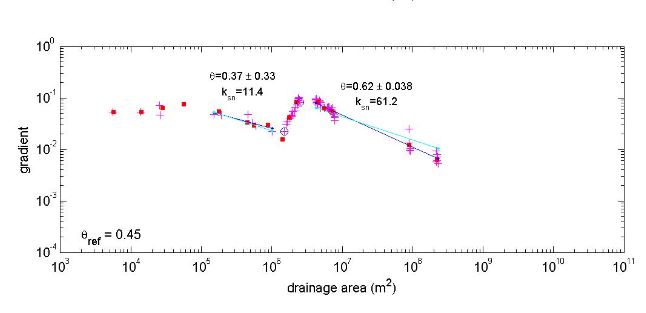 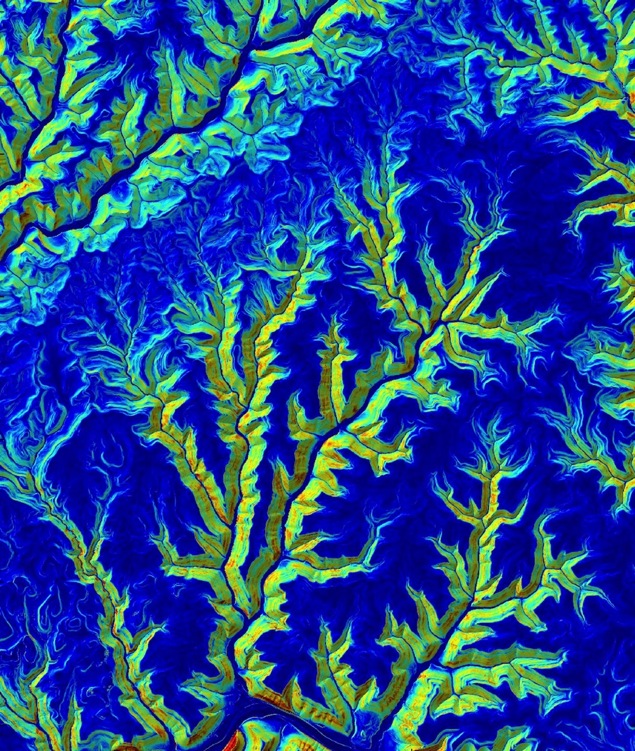 2. extract and analyze channels
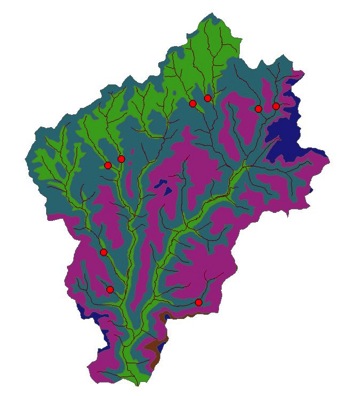 1. prepare elevation data
3. identify zones of incision
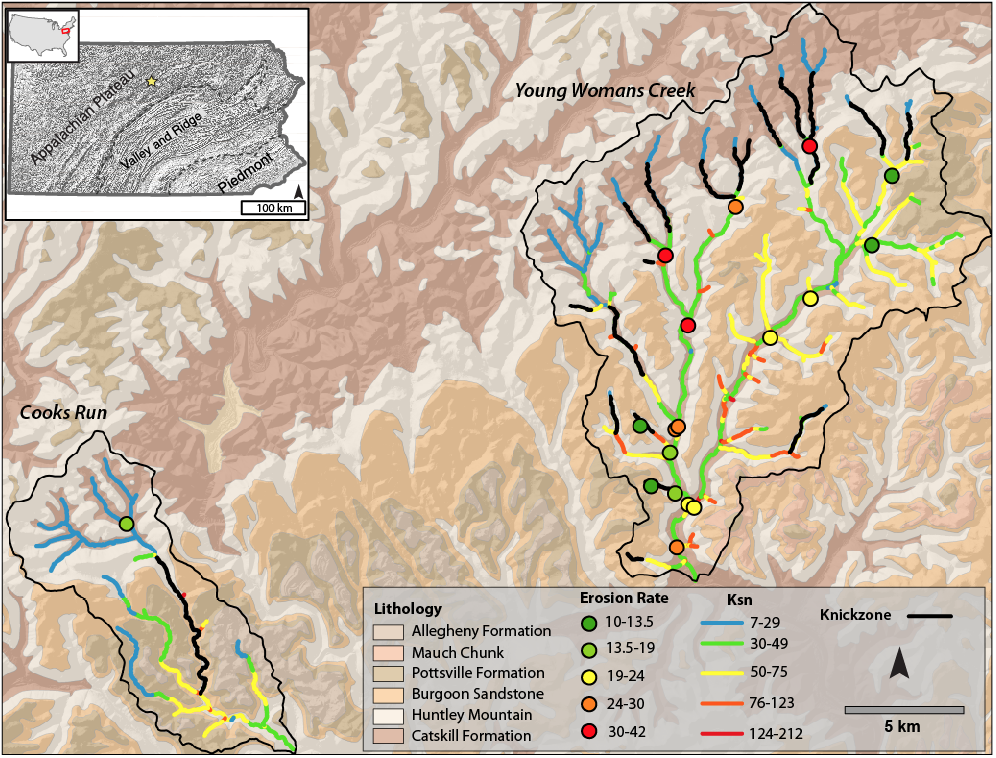 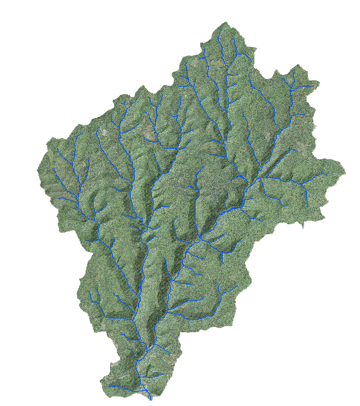 Young Womans Creek
Base level and lithology difficult to disentangle
Lithology exerts a control on erosion rate in small headwater catchments
‘Wave’ of incision stuck at top of watershed?
Knickzones propogate differently in nearby areas; drainage area dependence?
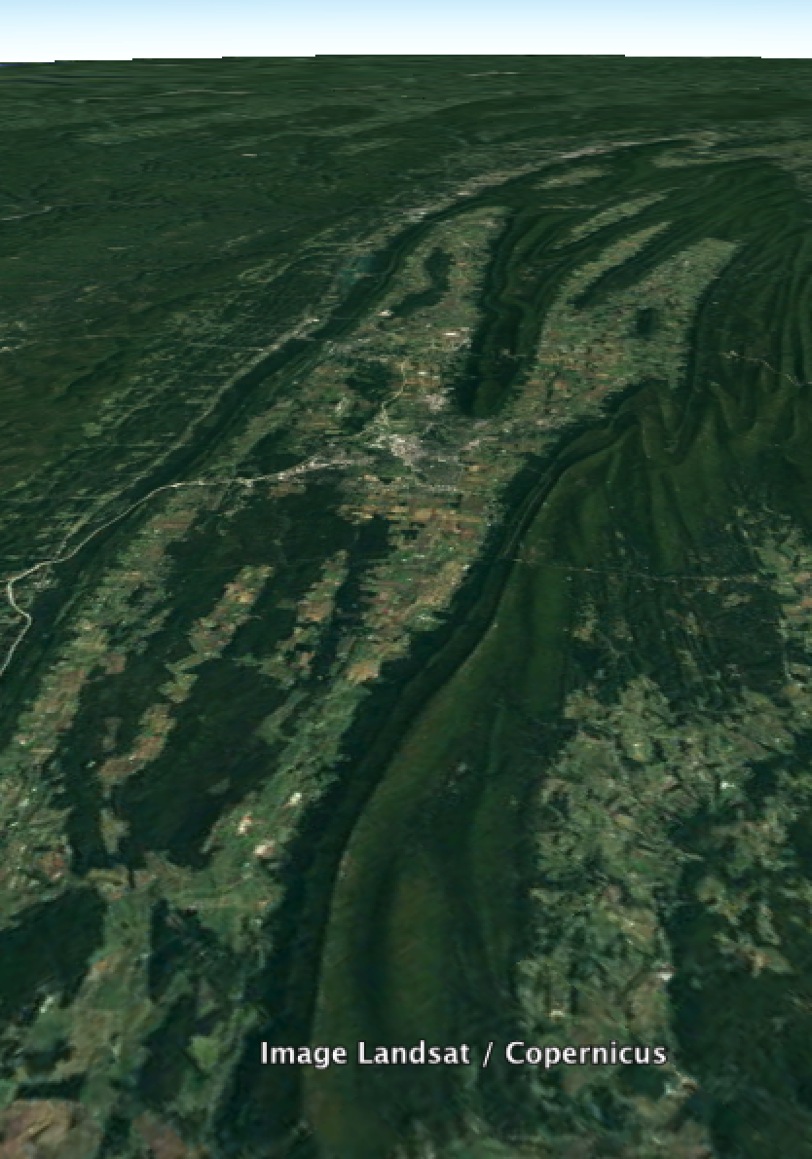 PART 3: GARNER RUN, SHALE HILLS CZO
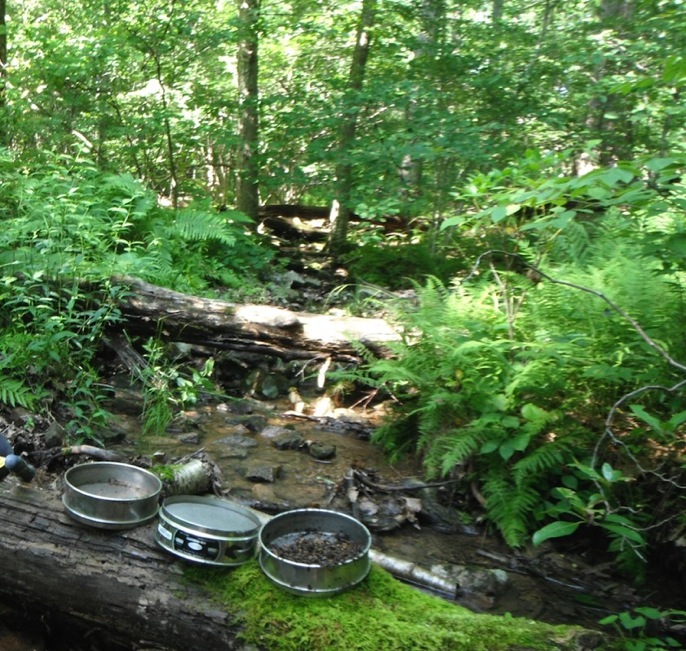 PURPOSE OF GARNER RUN COSMO
Sandstone ridgelines common features
Does valley fill record history?
To measure 10Be concentrations in soil, rock, and fluvial sediment, and 26Al in surface boulders and subsurface drill core samples. 
To use fluvial sediments to estimate basin-wide erosion rate.
To estimate approximate residence time of regolith on Leading Ridge.
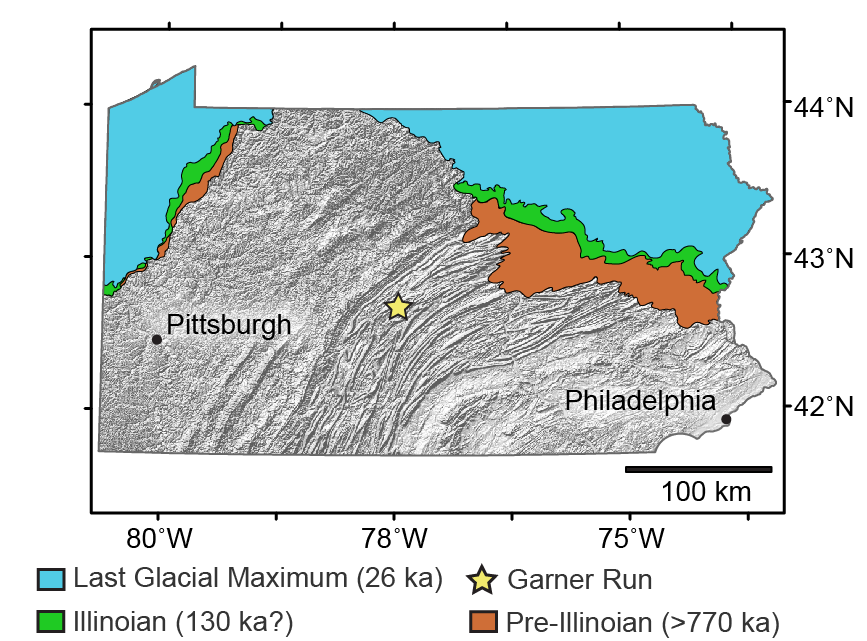 GARNER RUN SAMPLING STRATEGY
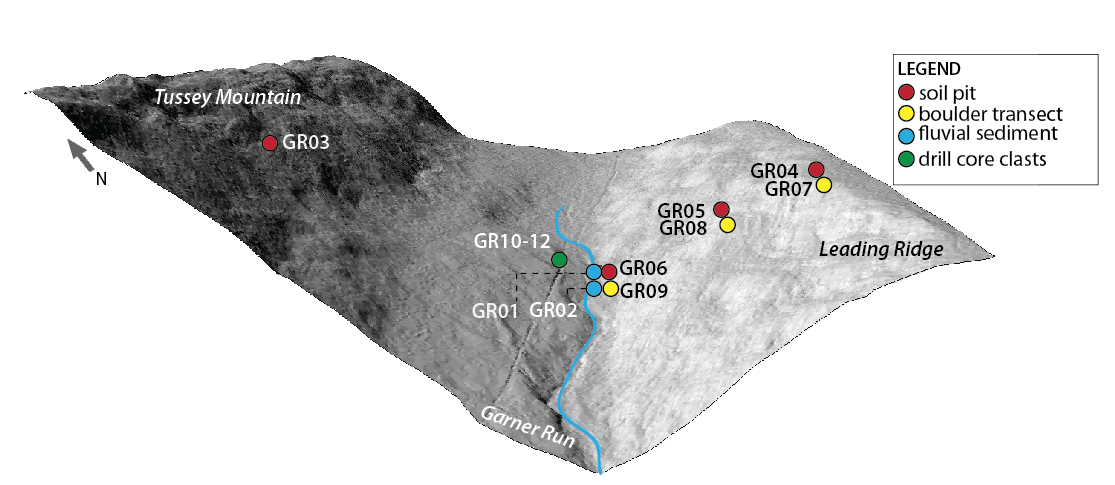 [Speaker Notes: 4 types of samples. I collected 2 of these personally. JM will comment more on core data as she models, I present initial results?]
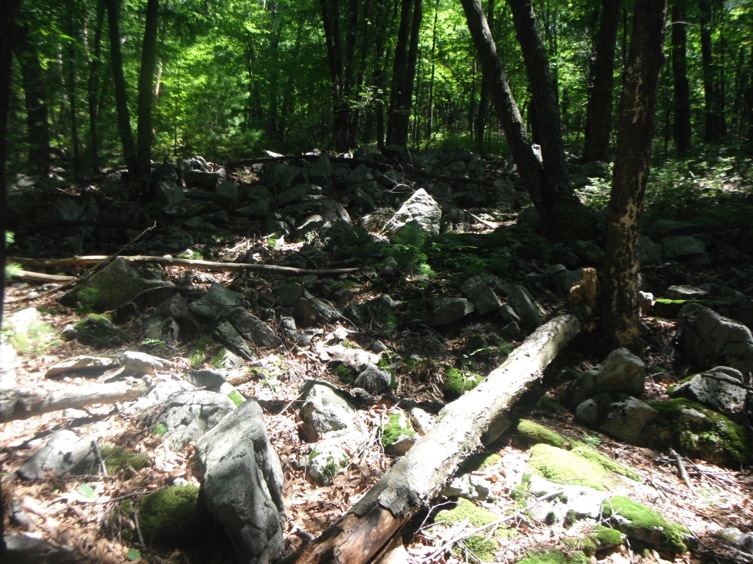 amalgamated boulder transects
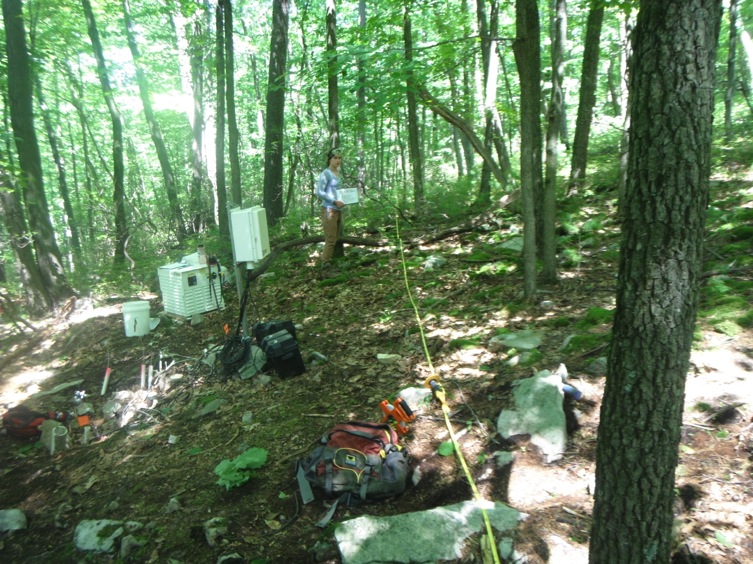 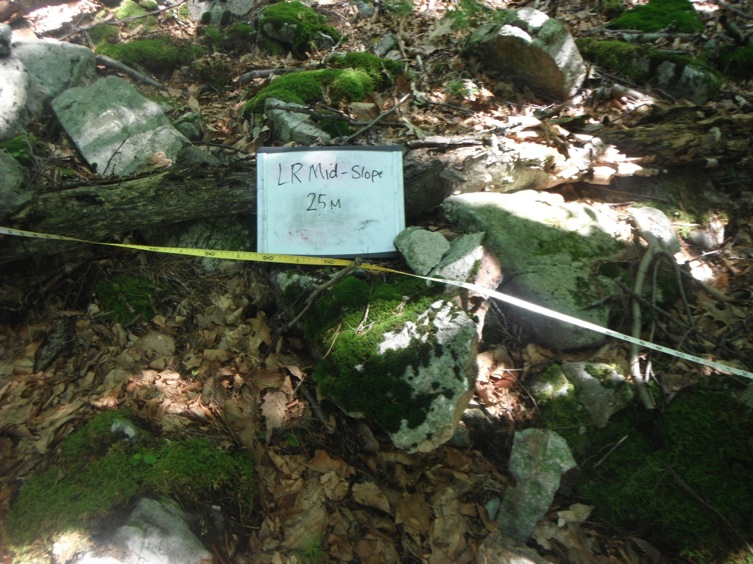 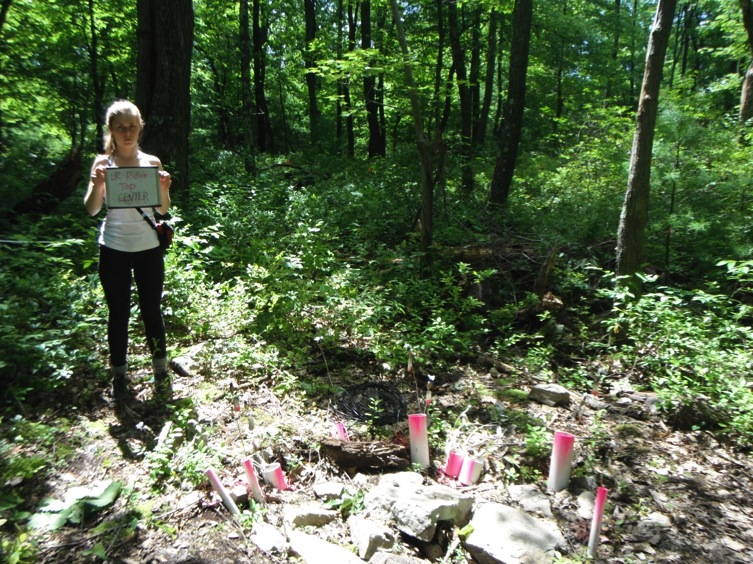 stream sediment collection
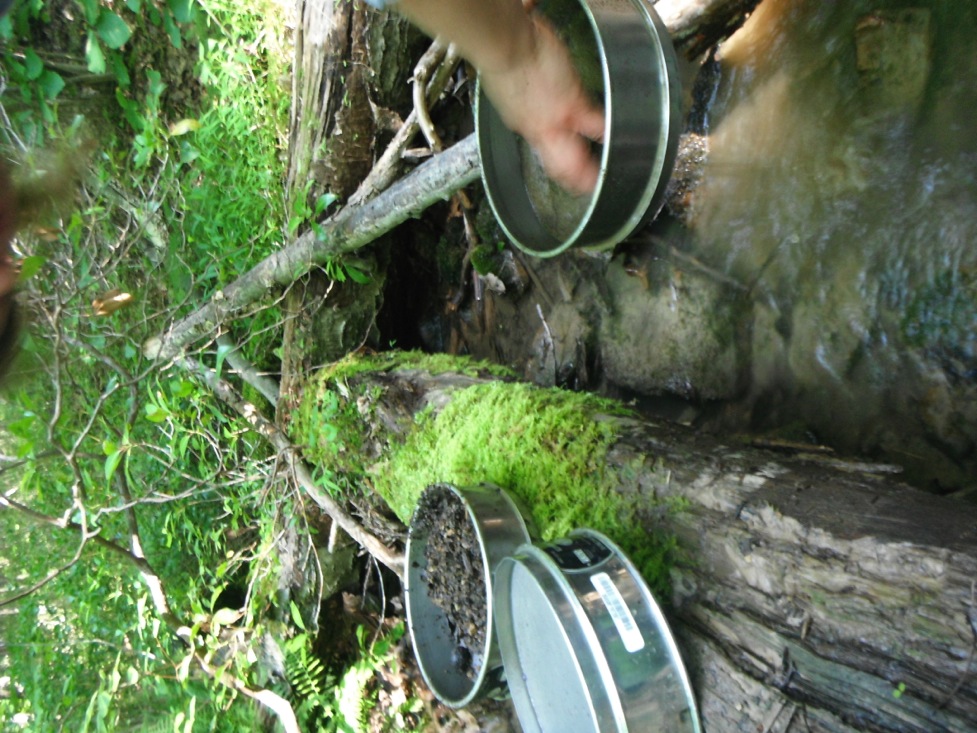 [Speaker Notes: Sieved 250-850um]
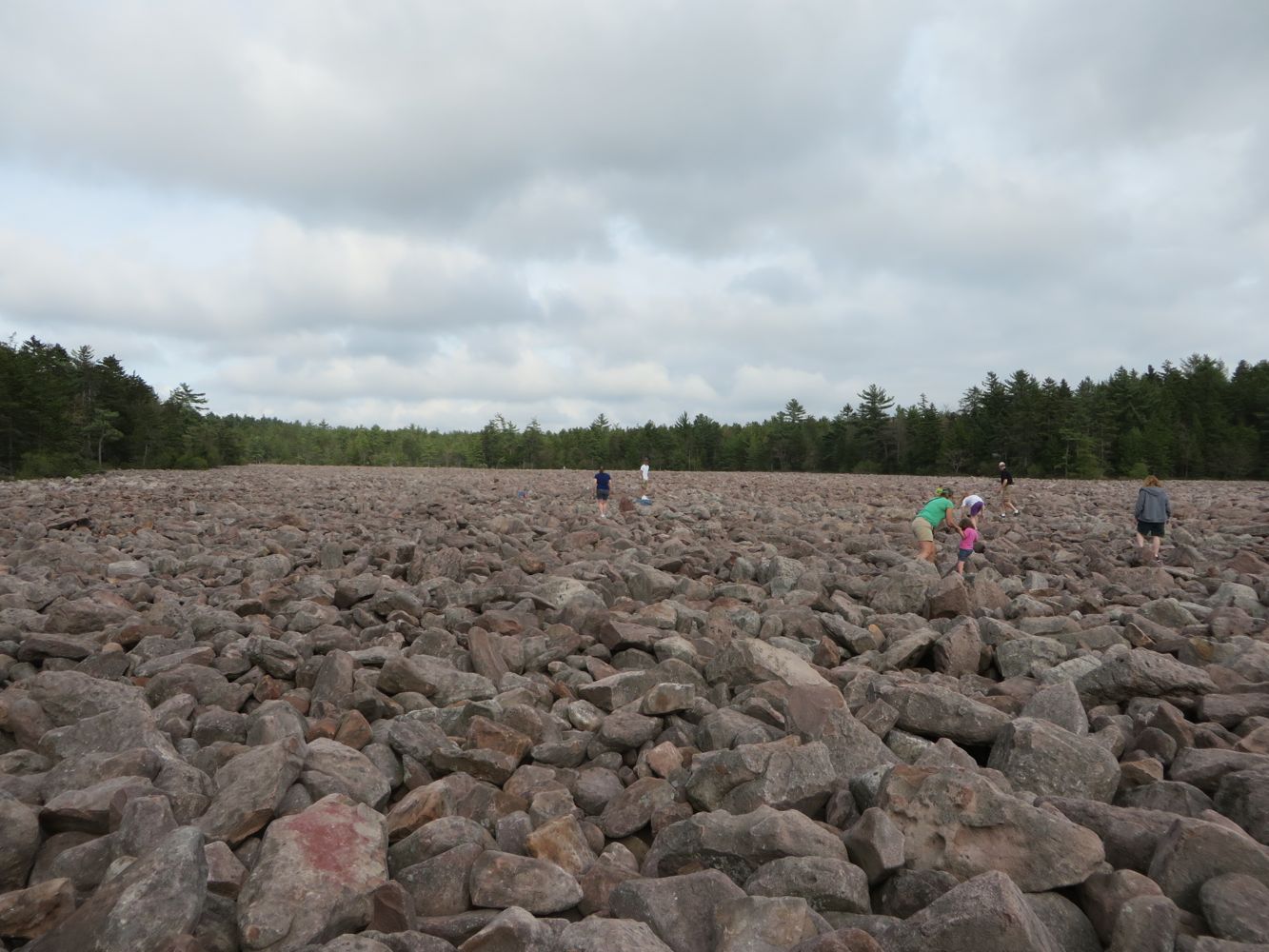 REMEMBER THOSE DATING ASSUMPTIONS
No erosion after exposure
No inheritance at initial exposure
No intermittent shielding or complex exposure history (rolling, re-exposure, burial)
First, let’s talk in terms of concentration…
[Speaker Notes: In order to age.. No erosion, inheritance, no shielding, no complex history… ages are minimum total exposure ages. WE DON’T HAVE A CLUE]
SOIL SAMPLES
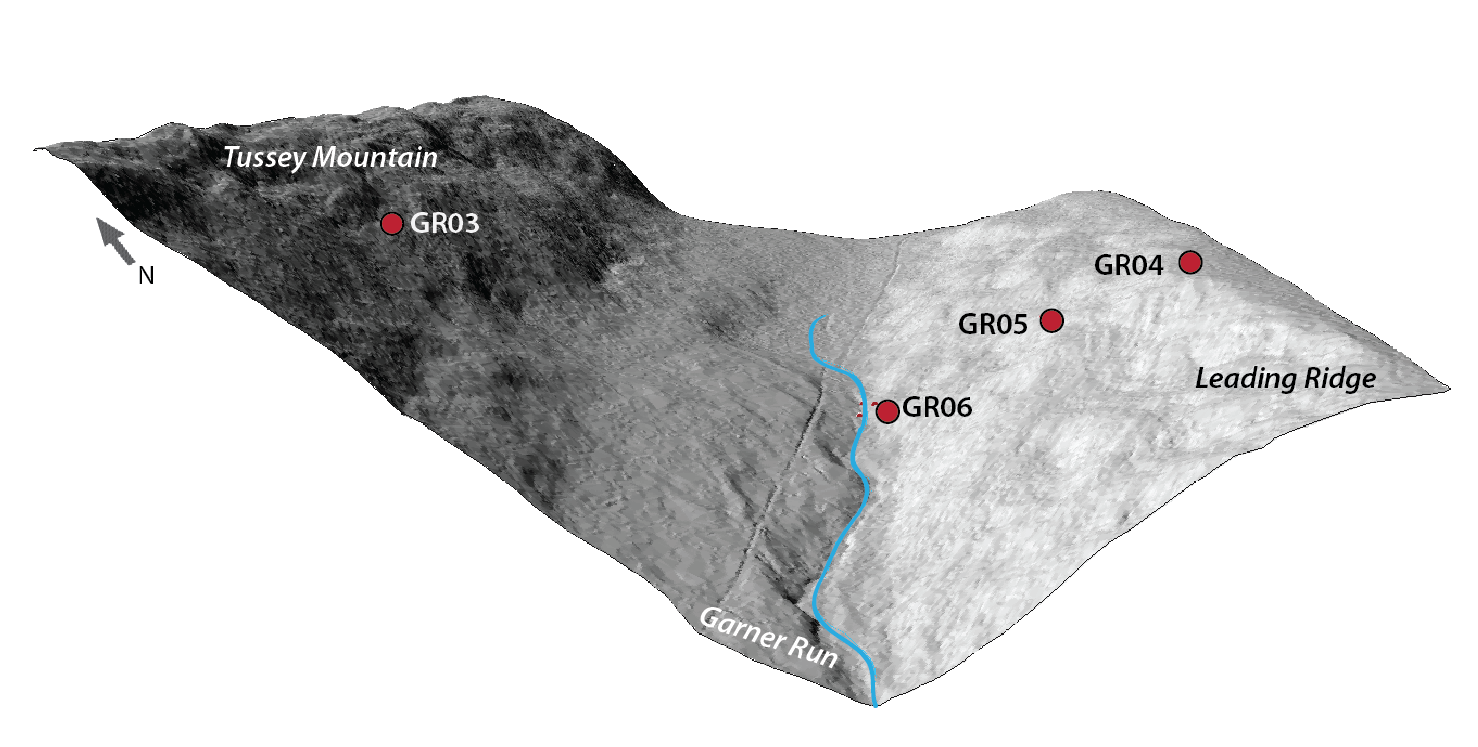 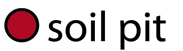 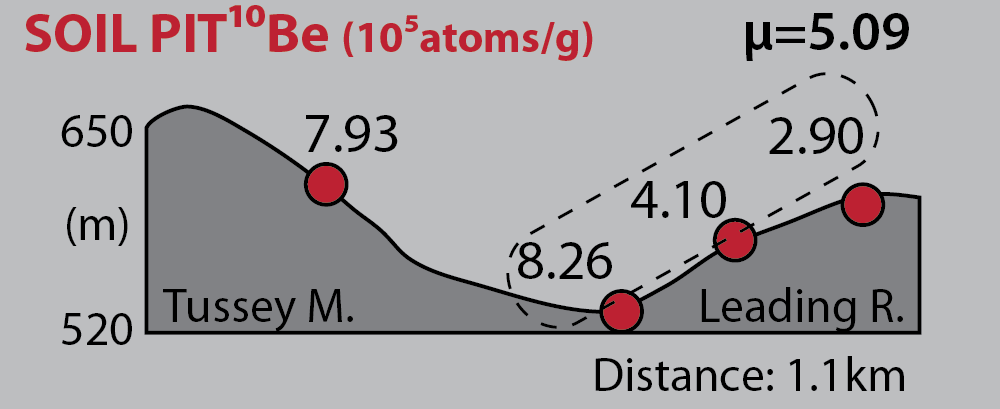 [Speaker Notes: Large concentration on Tussey is counterintuitive]
BOULDER TRANSECTS
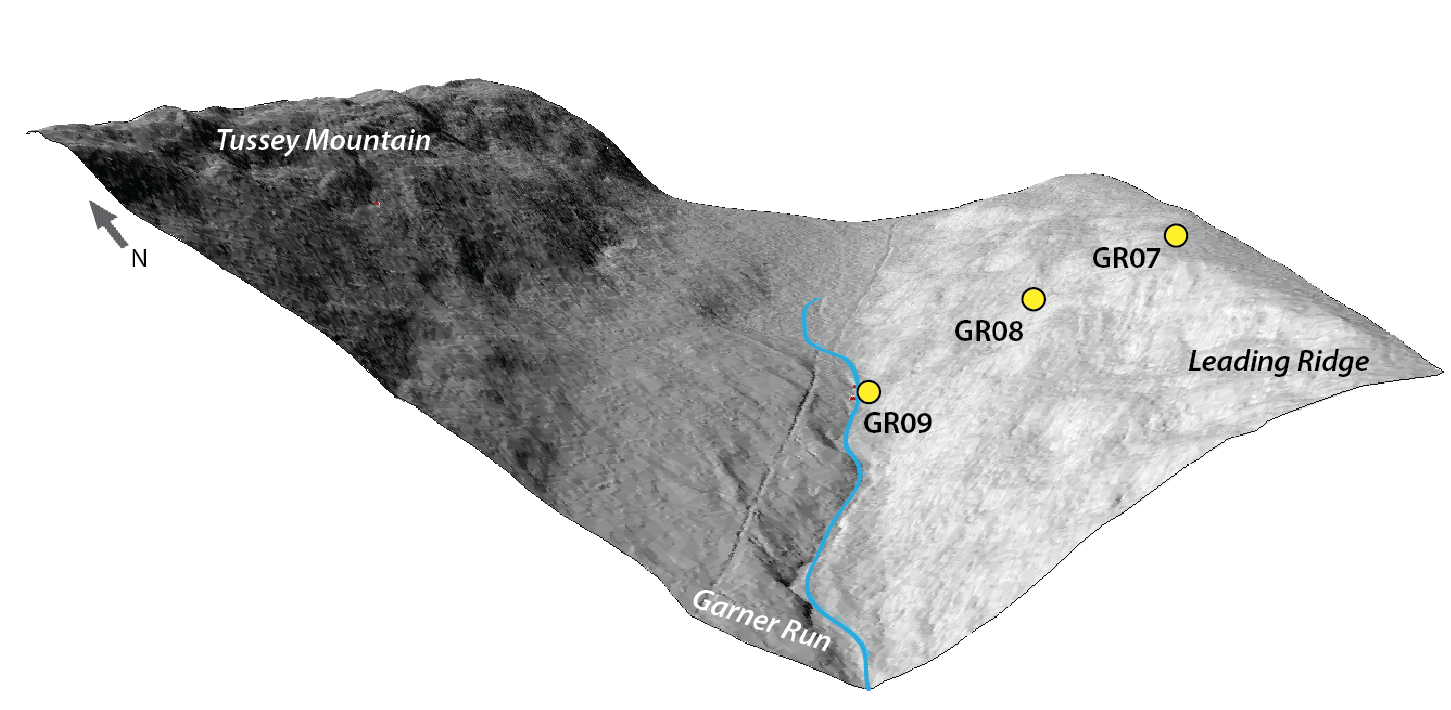 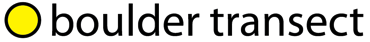 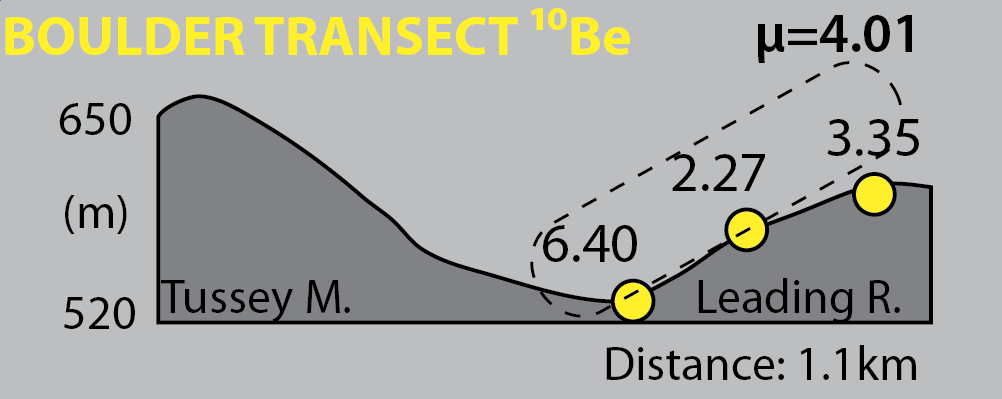 STREAM SEDIMENTS
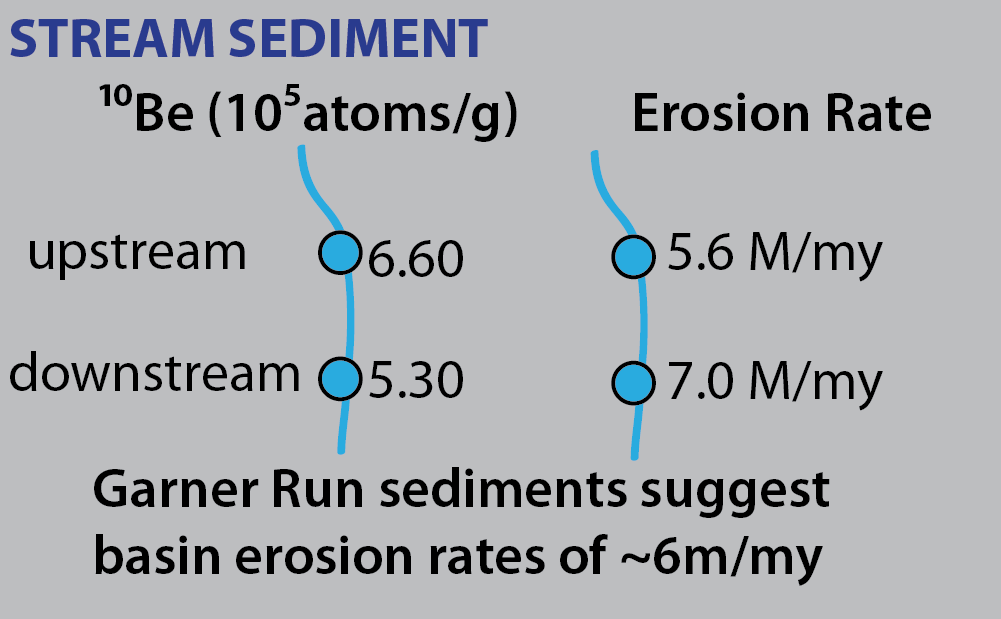 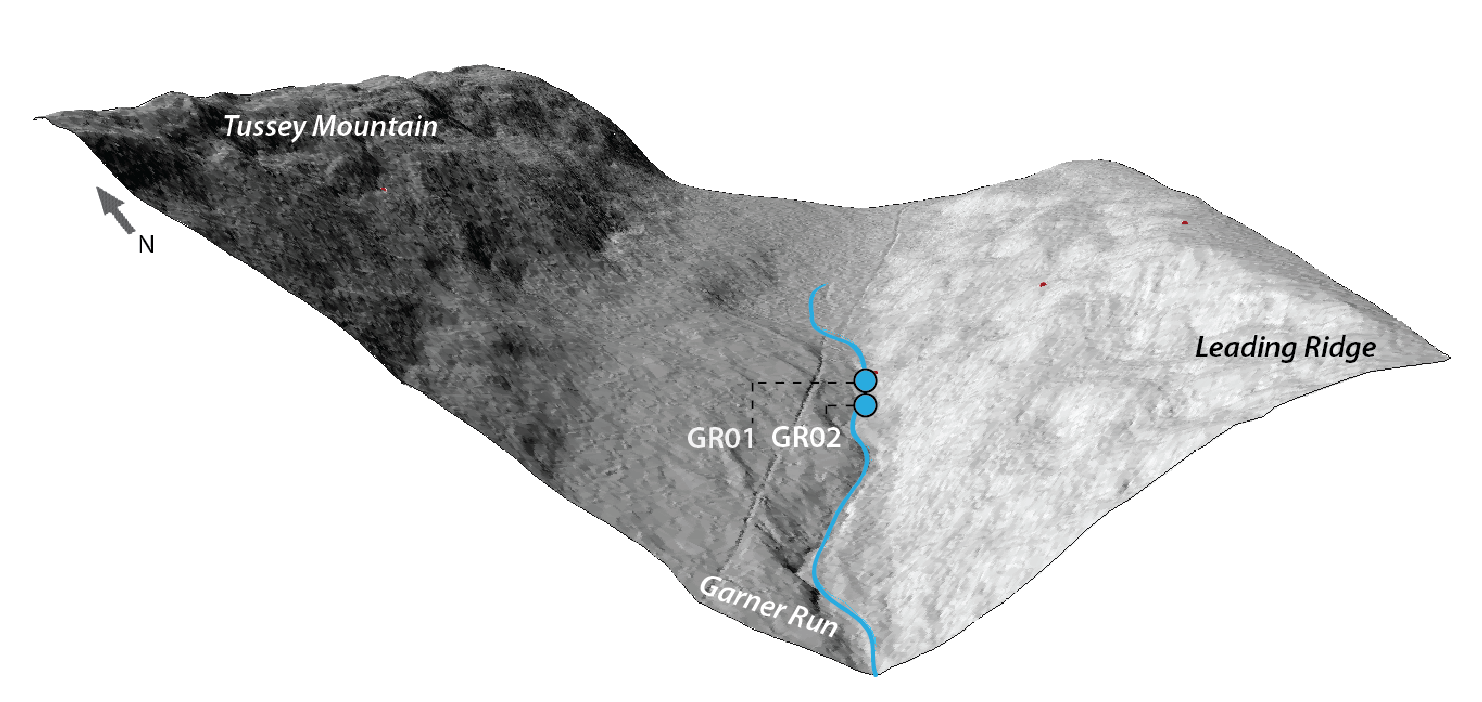 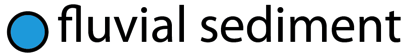 DRILL CORE WORK
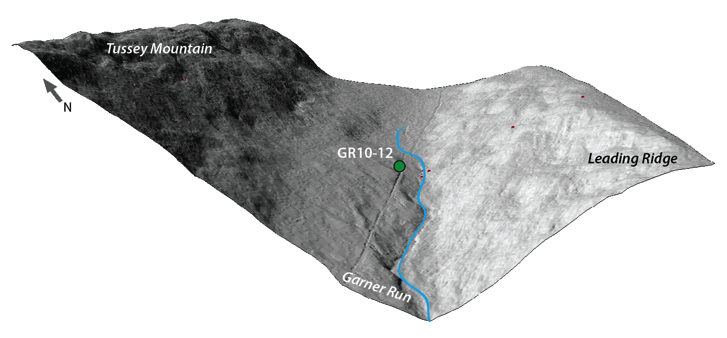 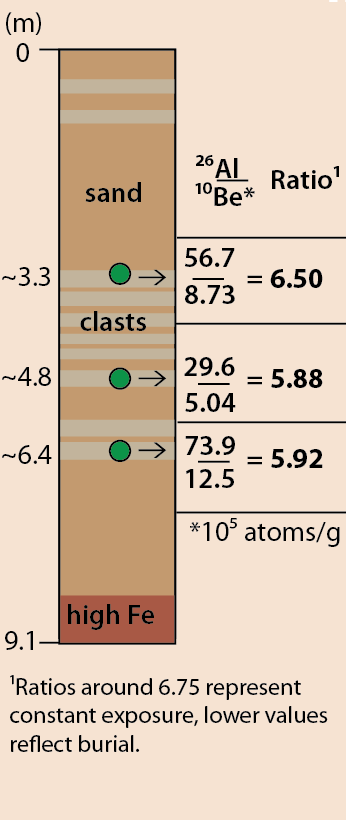 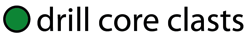 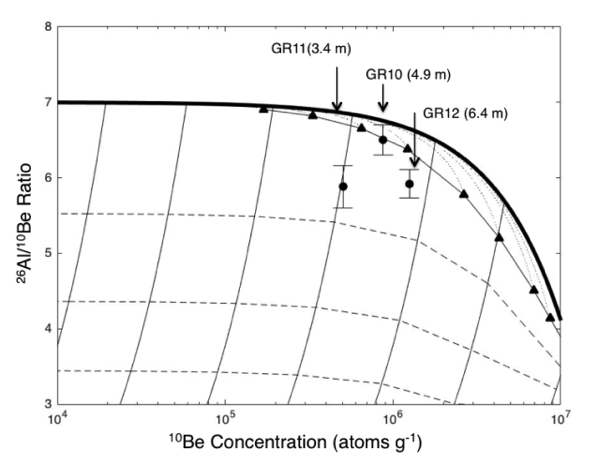 [Speaker Notes: Not my main focus]
IF WE MAKE A BUNCH OF ASSUMPTIONS THAT AREN’T NECESSARILY TRUE…
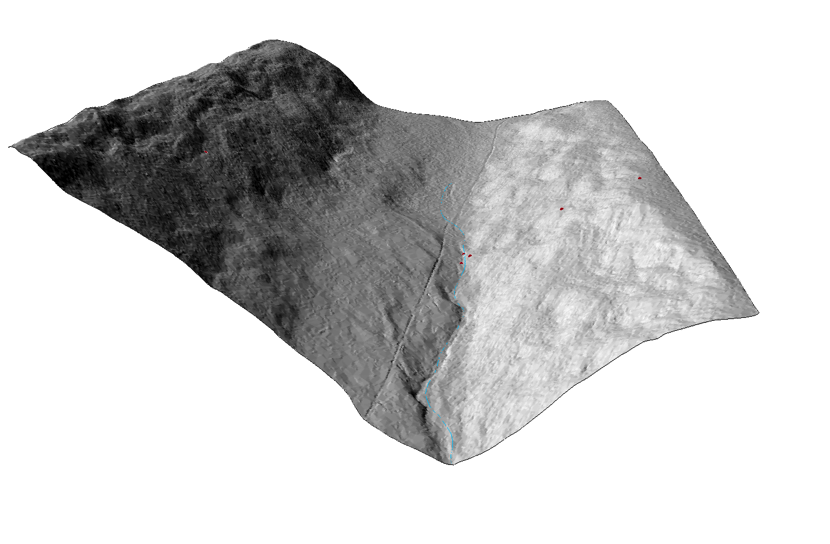 50,000 years?!
100,000 + years?!
Then 10Be concentrations represent effective exposure ages of ~50,000 years on LR and ~100,000+ on the valley floor
[Speaker Notes: In order to age.. No erosion, inheritance, no shielding, no complex history… ages are minimum total exposure ages. WE DON’T HAVE A CLUE]
WHAT WE UNDERSTAND FROM GARNER RUN COSMO WORK
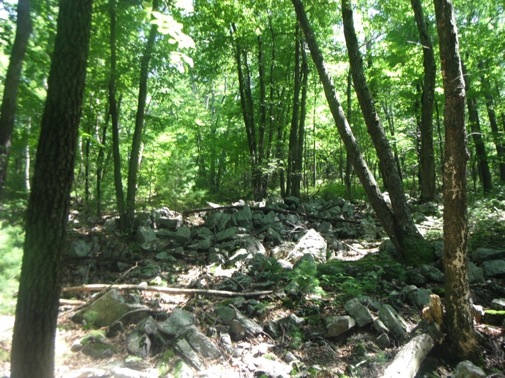 Garner run soils, stream seds, and rock have similar 10Be concentrations
Catchment erosion rate of ~7m/My
No LGM signal on ridgeline
This stuff has been kicking around for at least 100 ka!
Main takeaways:
Hickory Run is ancient despite LGM proximity
Garner Run and Hickory Run record 100,000+ years of exposure: preservation of landscapes through glacial cycles
No LGM signal anywhere?! Most dates 100-200 ka range
Erosion rates tend to be quite high (YWC) or low (HR, GR). Bimodal tendency…
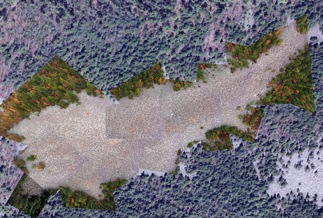 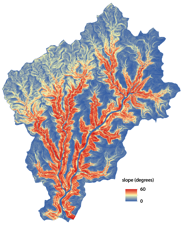 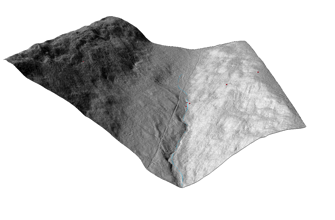 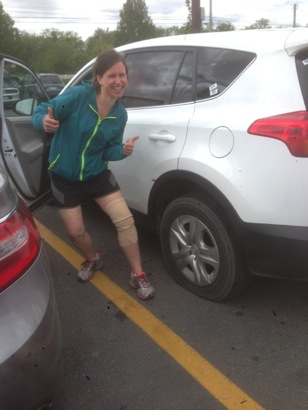 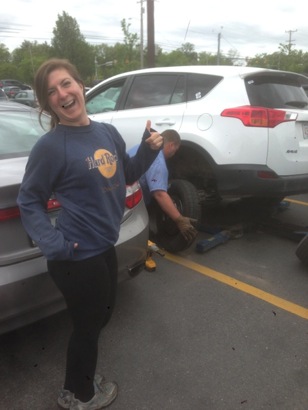 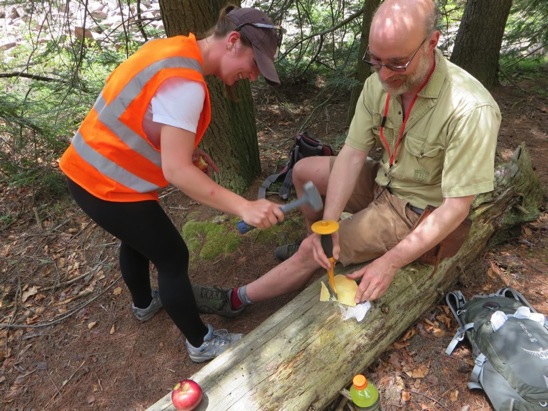 Thanks!
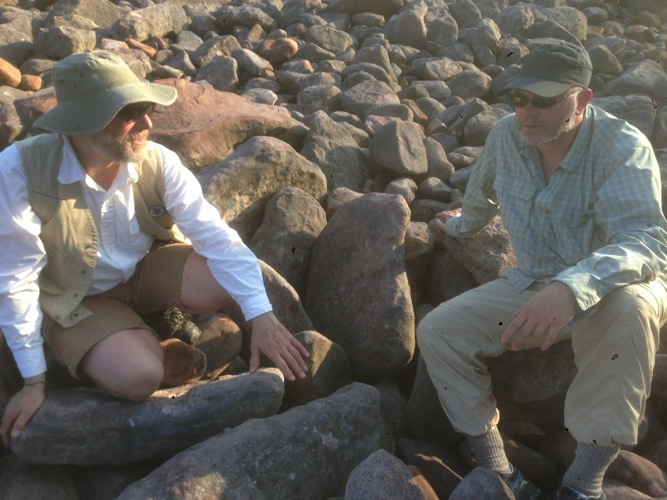 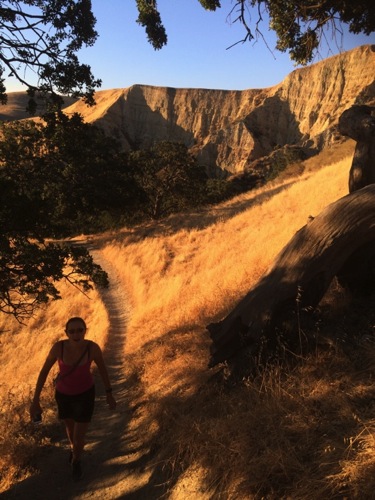 Young Womans Creek Results
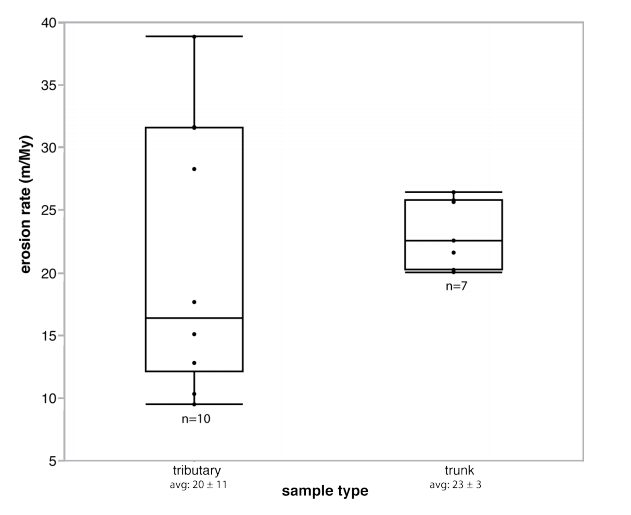 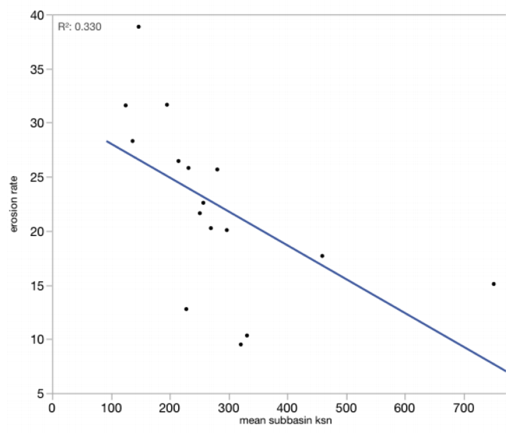 Erosion rates in trunks are representative of upstream
This plot is completely counterintuitive
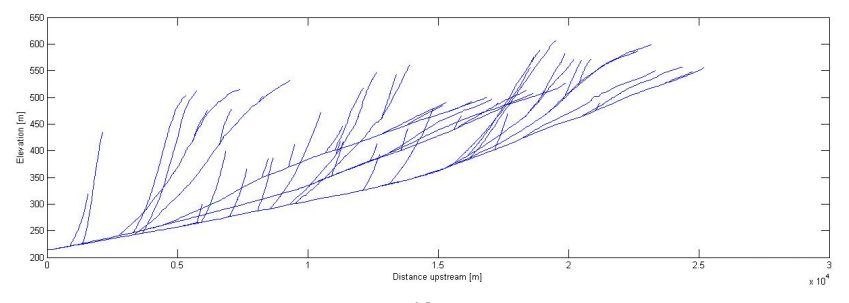 Transition between ‘relict’ and ‘adjusted’ landscapes